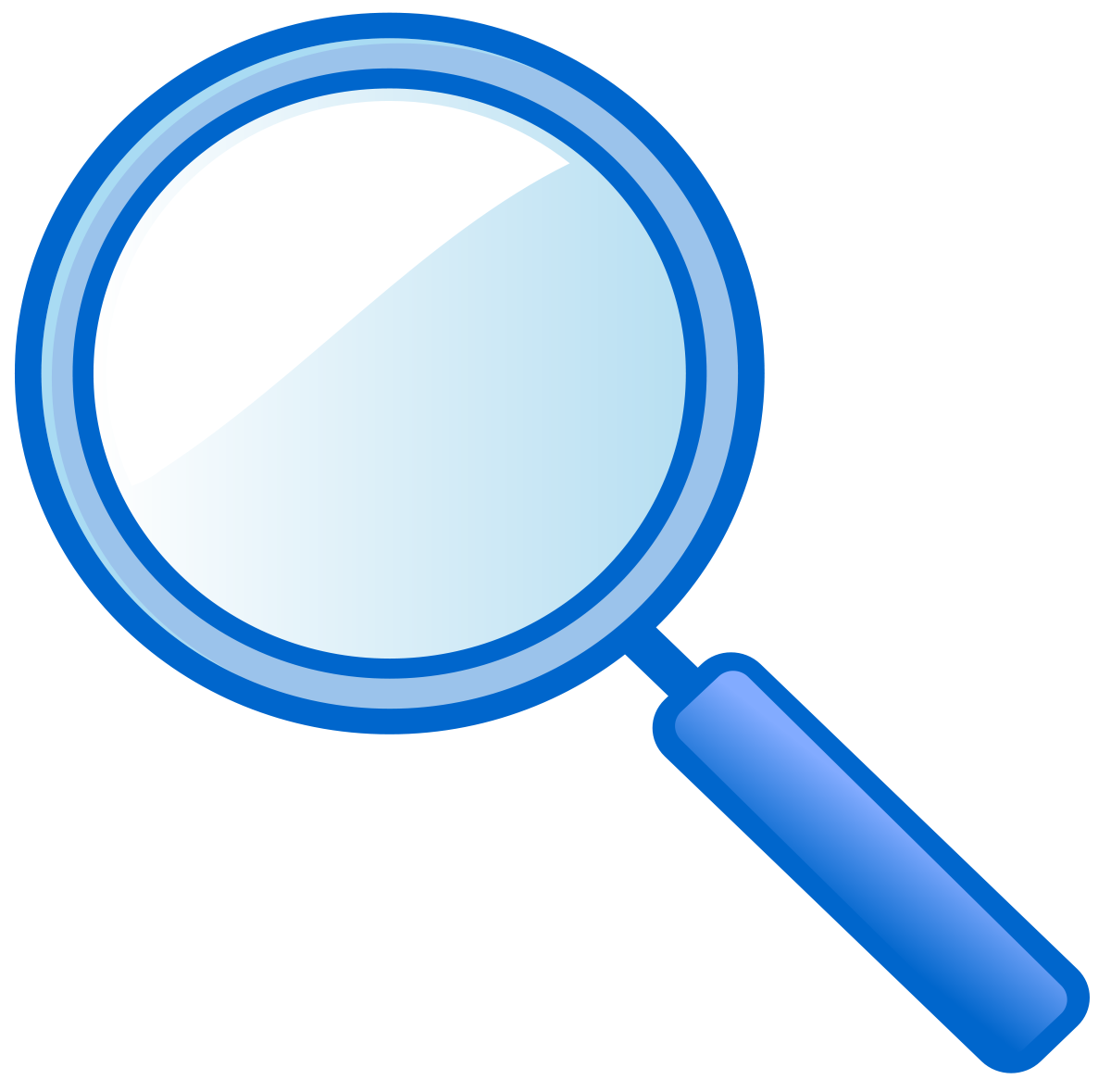 Kis adat kis gond?
Windhager-Pokol Eszter
Head of Data Science @ Starschema
Bemutatkozás
MSc Alkalmazott matematikus
3 év IT security termékfejlesztés
7+ év data science tanácsadás, üzleti oktatás
CEU vendégelőadó
R-Ladies Budapest meetup szervező
Esettanulmány
Adott egy üzlethálózat, néhány száz bolttal
Kb 150 üzletnél különböző típusú fejlesztés, felújítás
Célok: 
A fejlesztett üzletek esetén inceremental margin becslés
A sikeres fejlesztések karakterisztikáinak feltárása
Javaslat további fejlesztendő üzletekre és a fejlesztés típusára
Módszertan
Fejlesztett üzletek
Nem fejlesztett üzletek
Margin modell
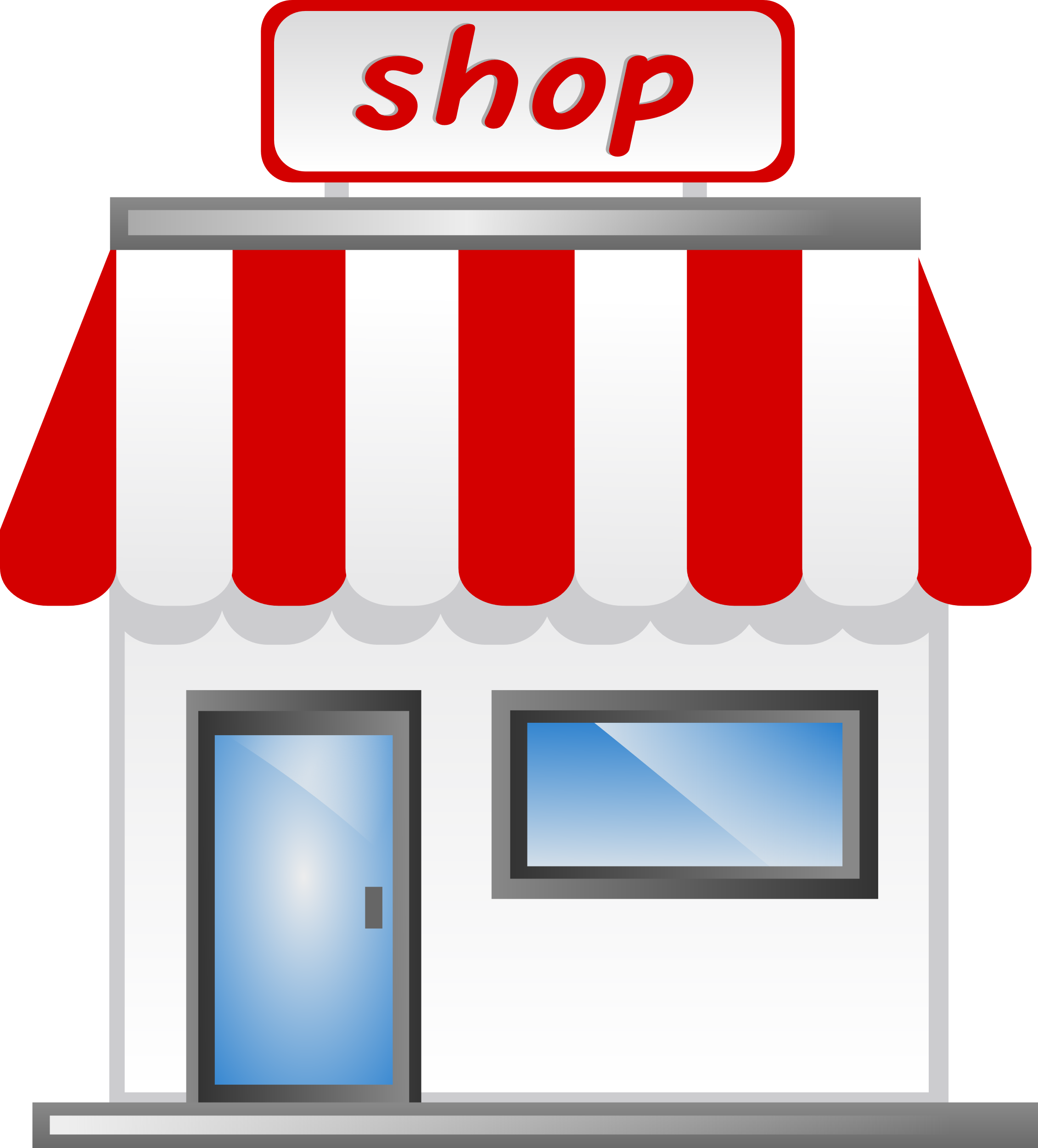 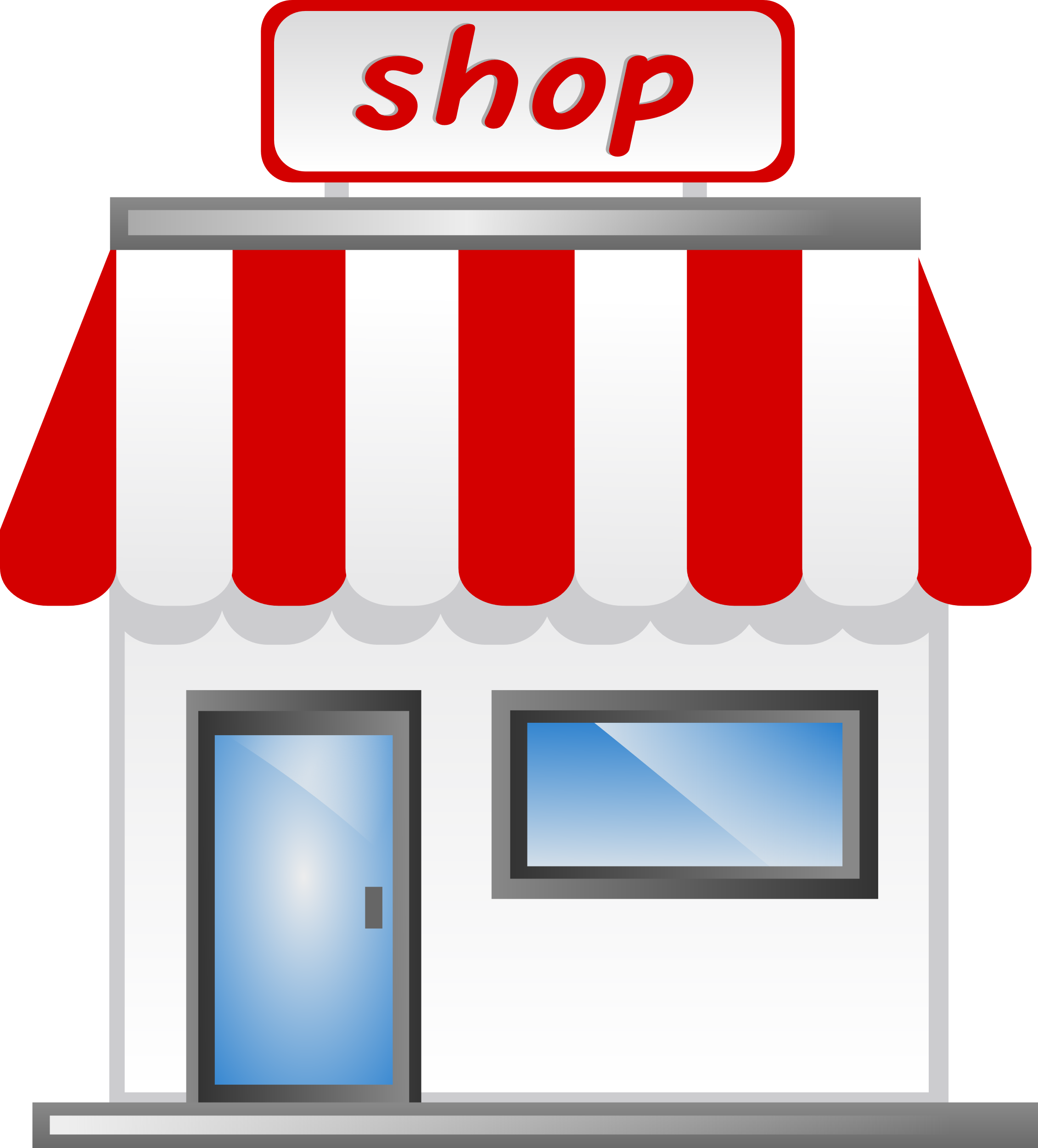 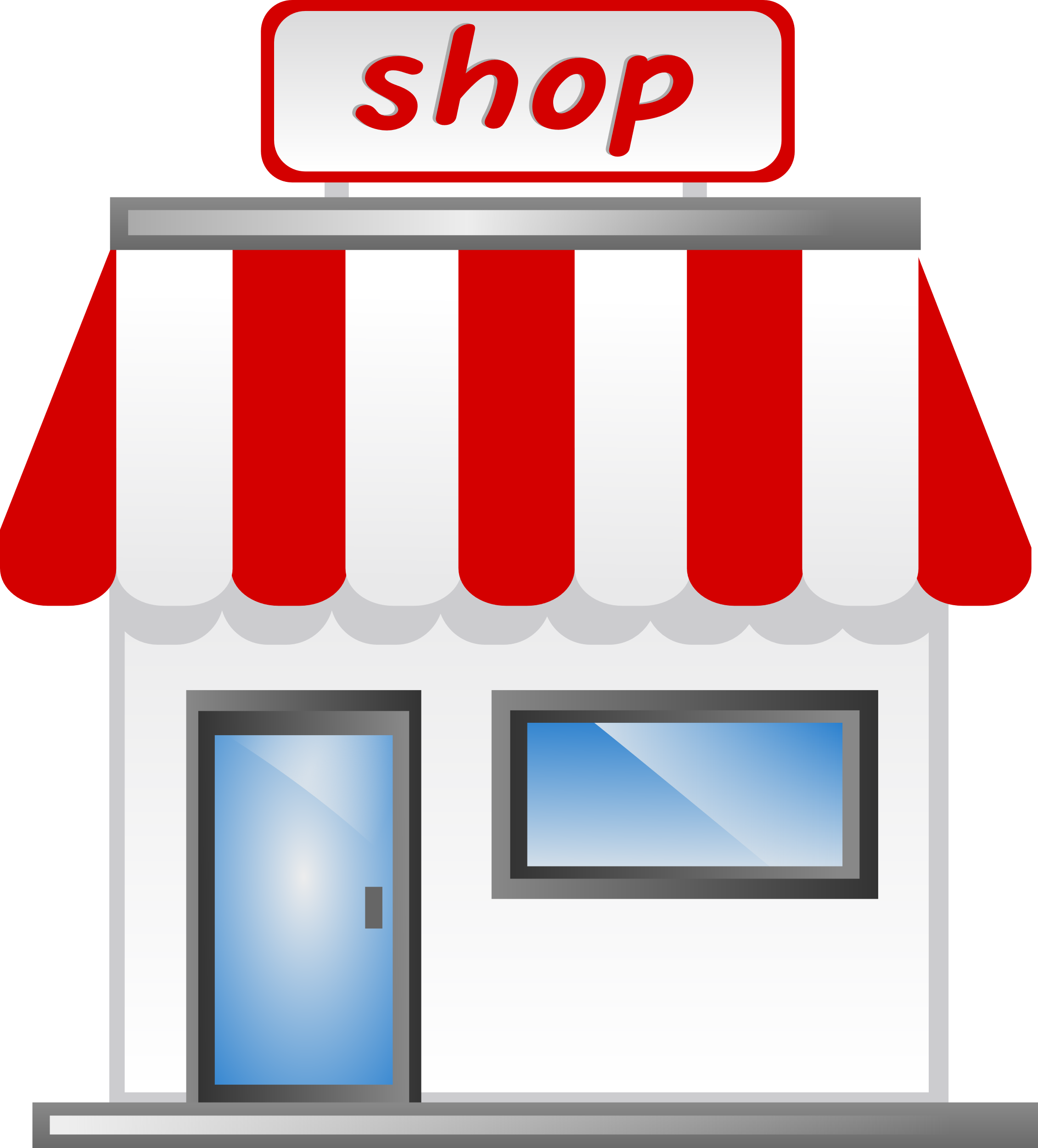 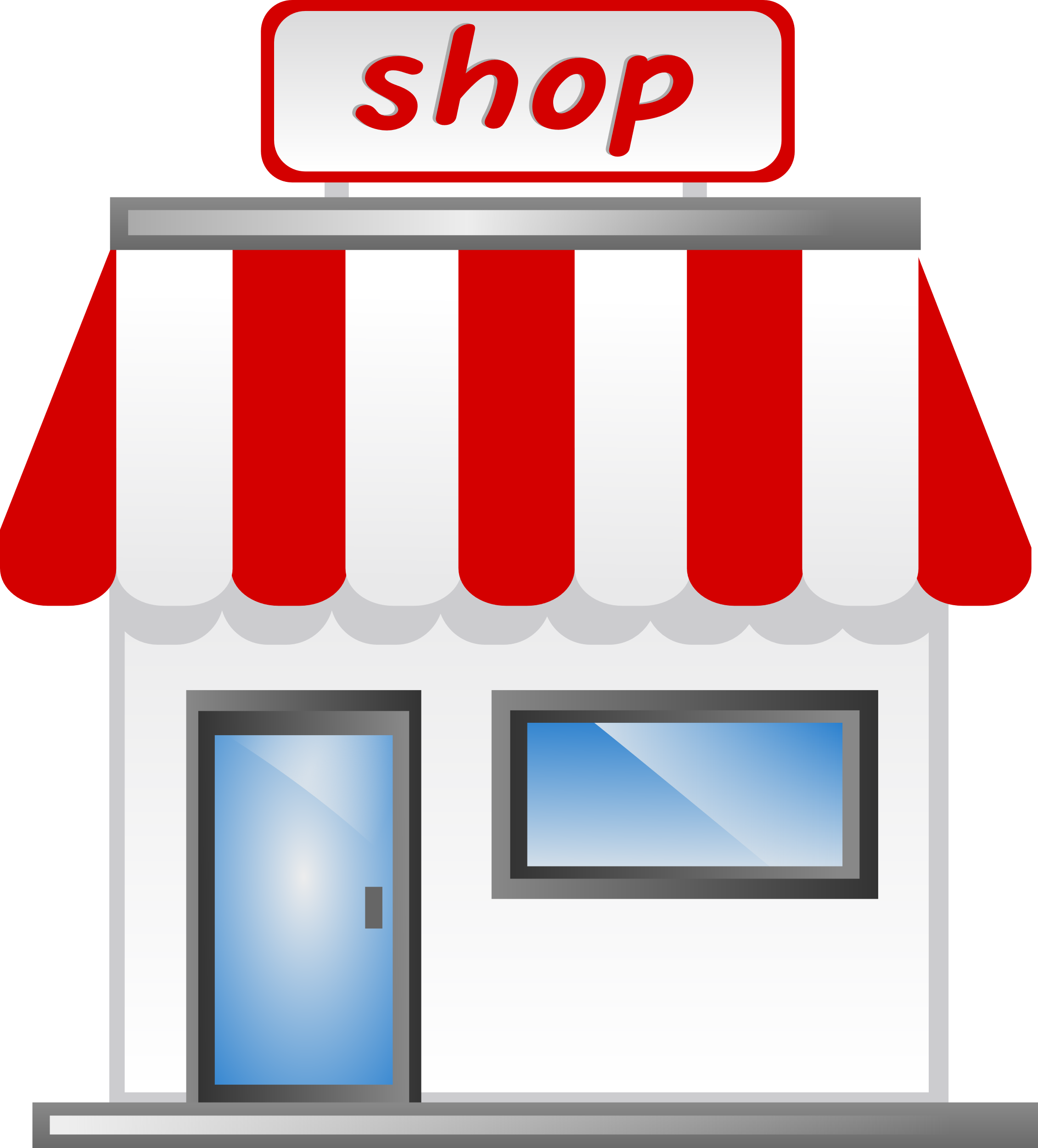 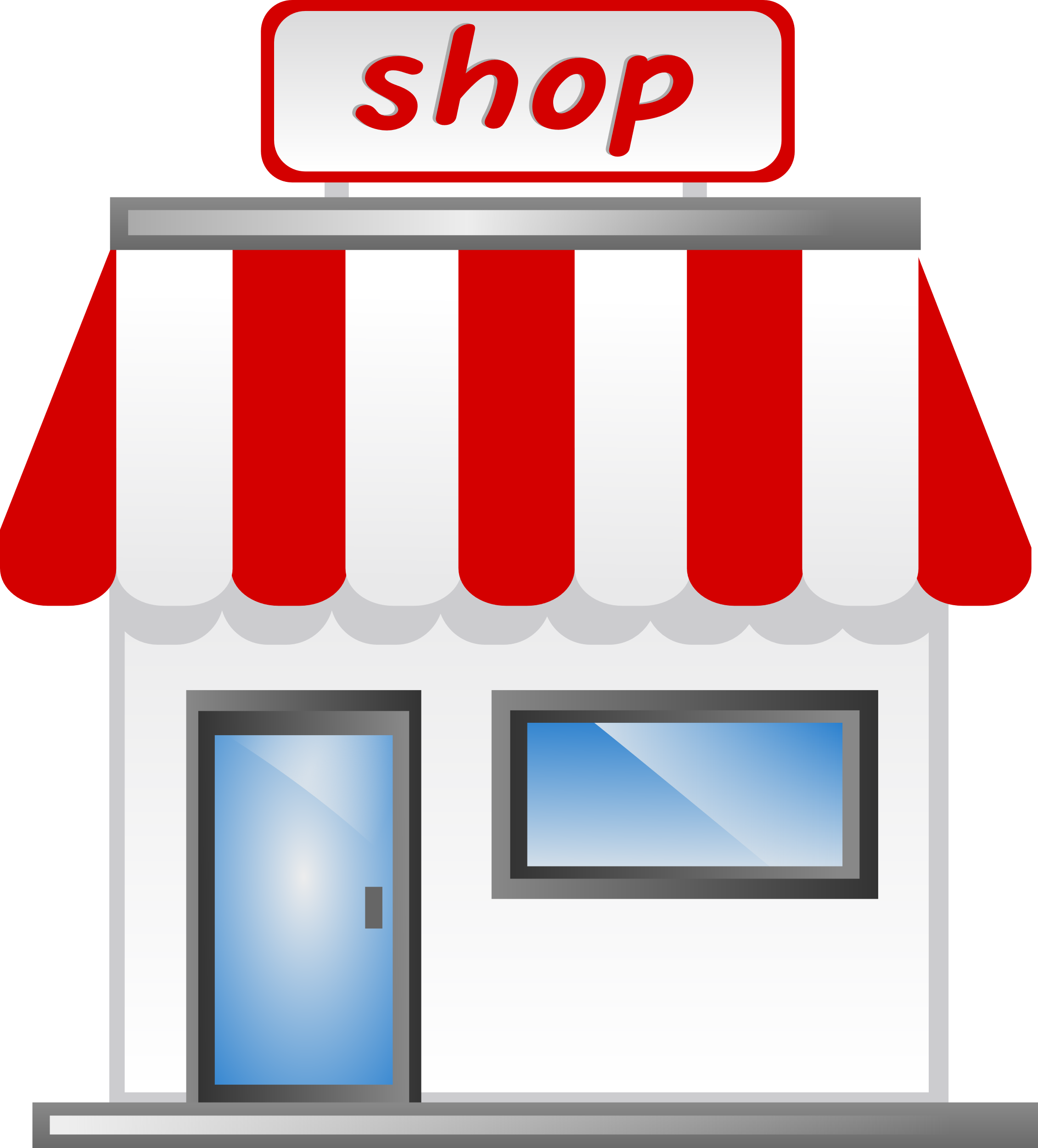 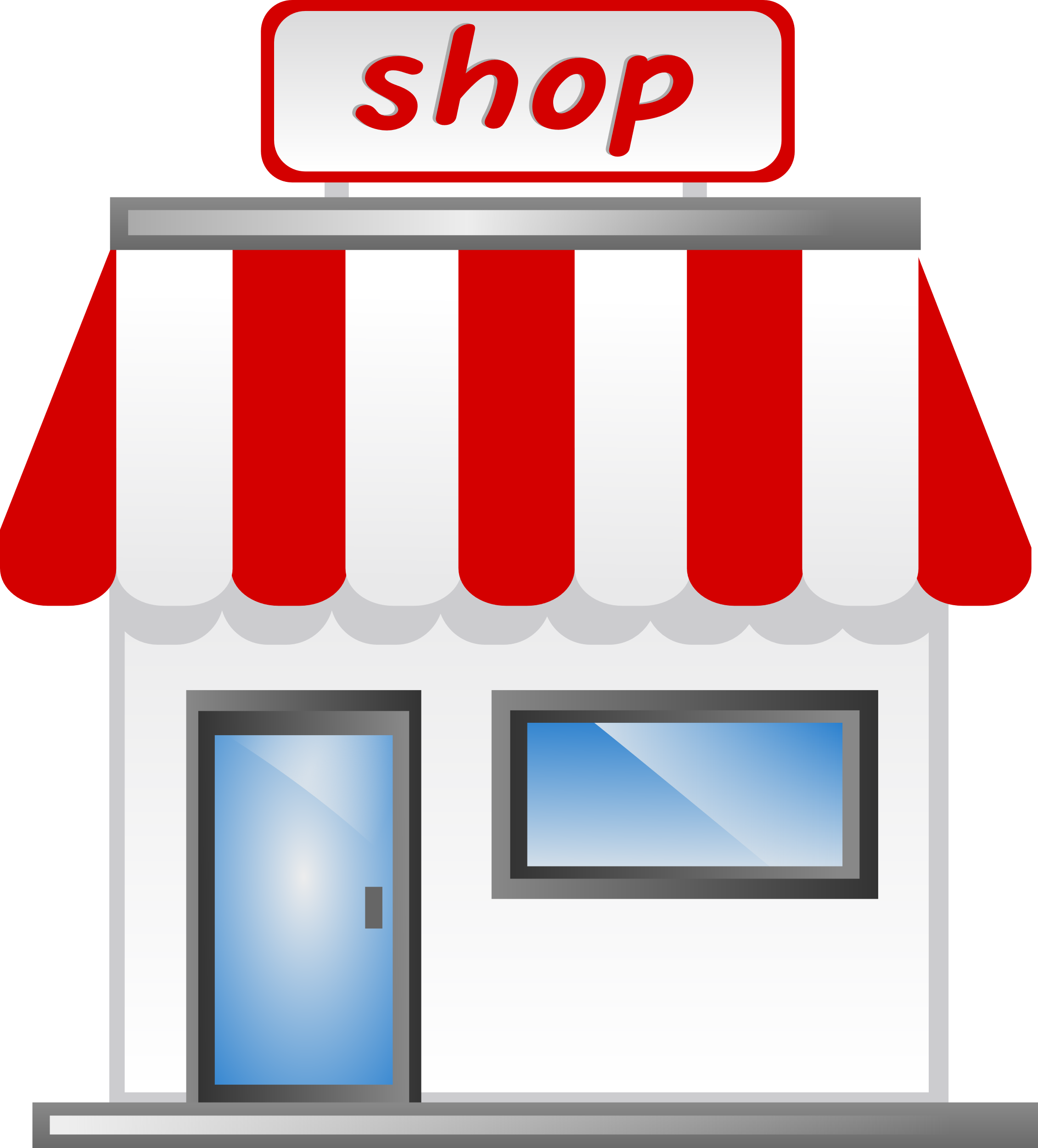 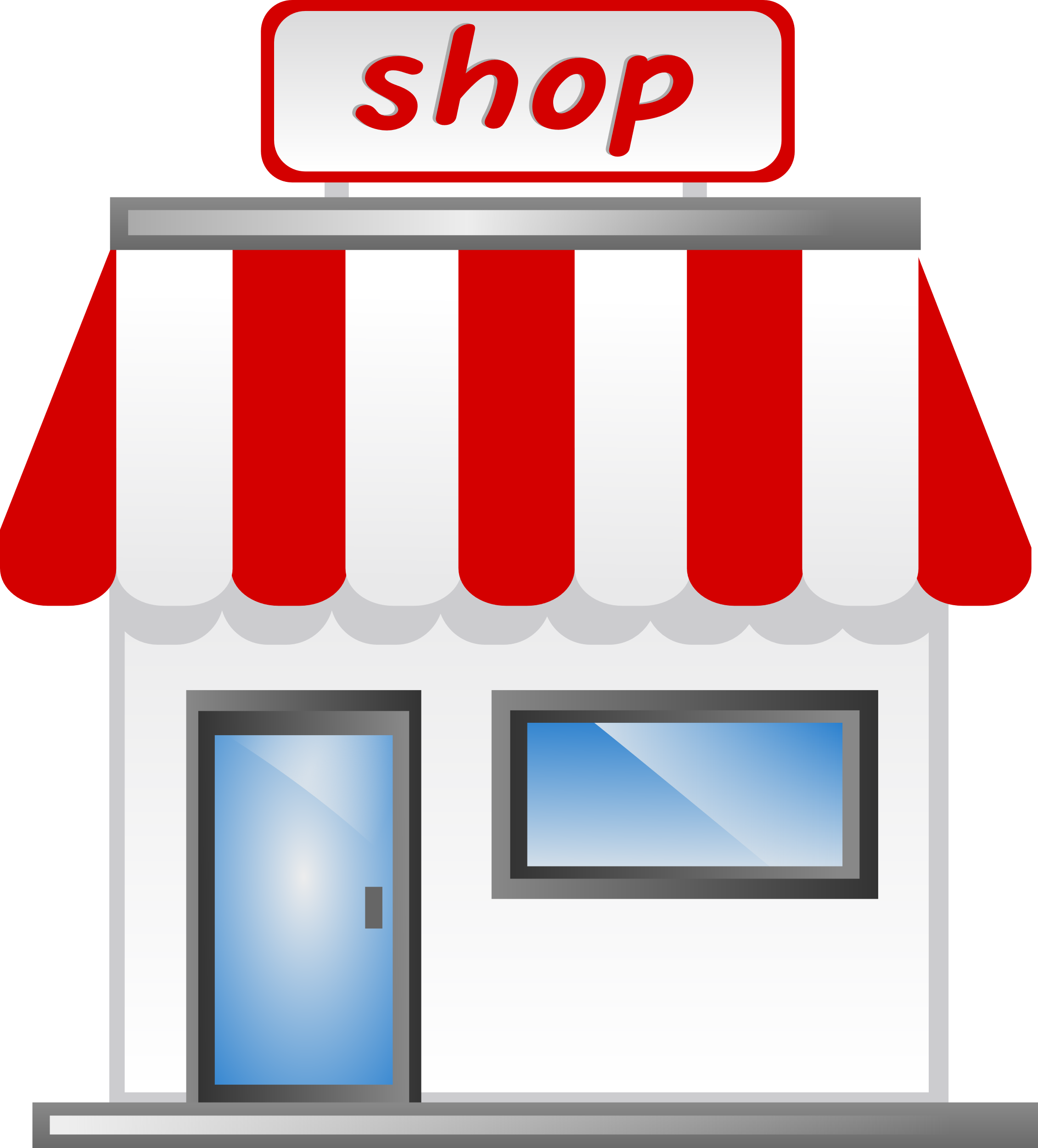 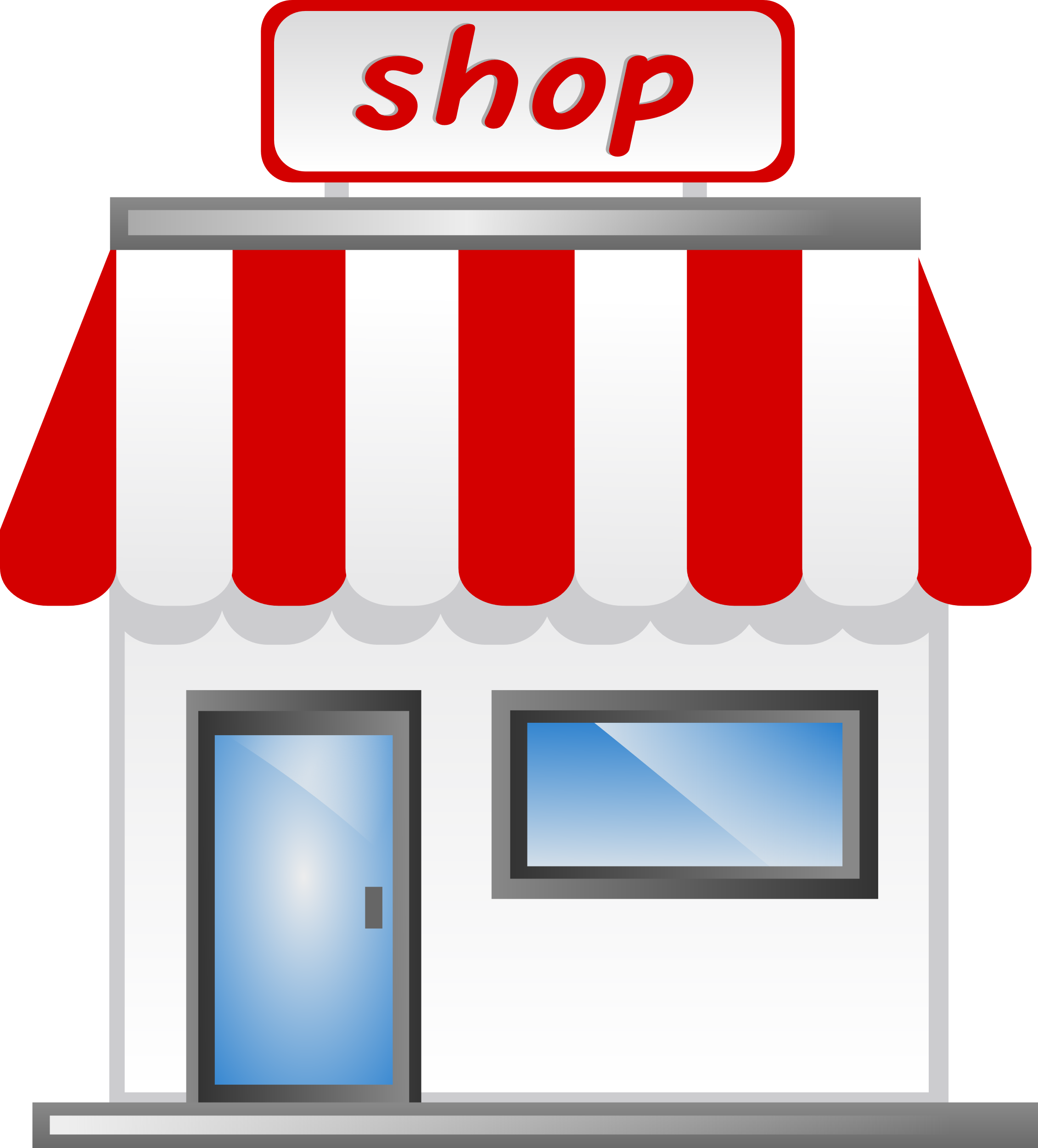 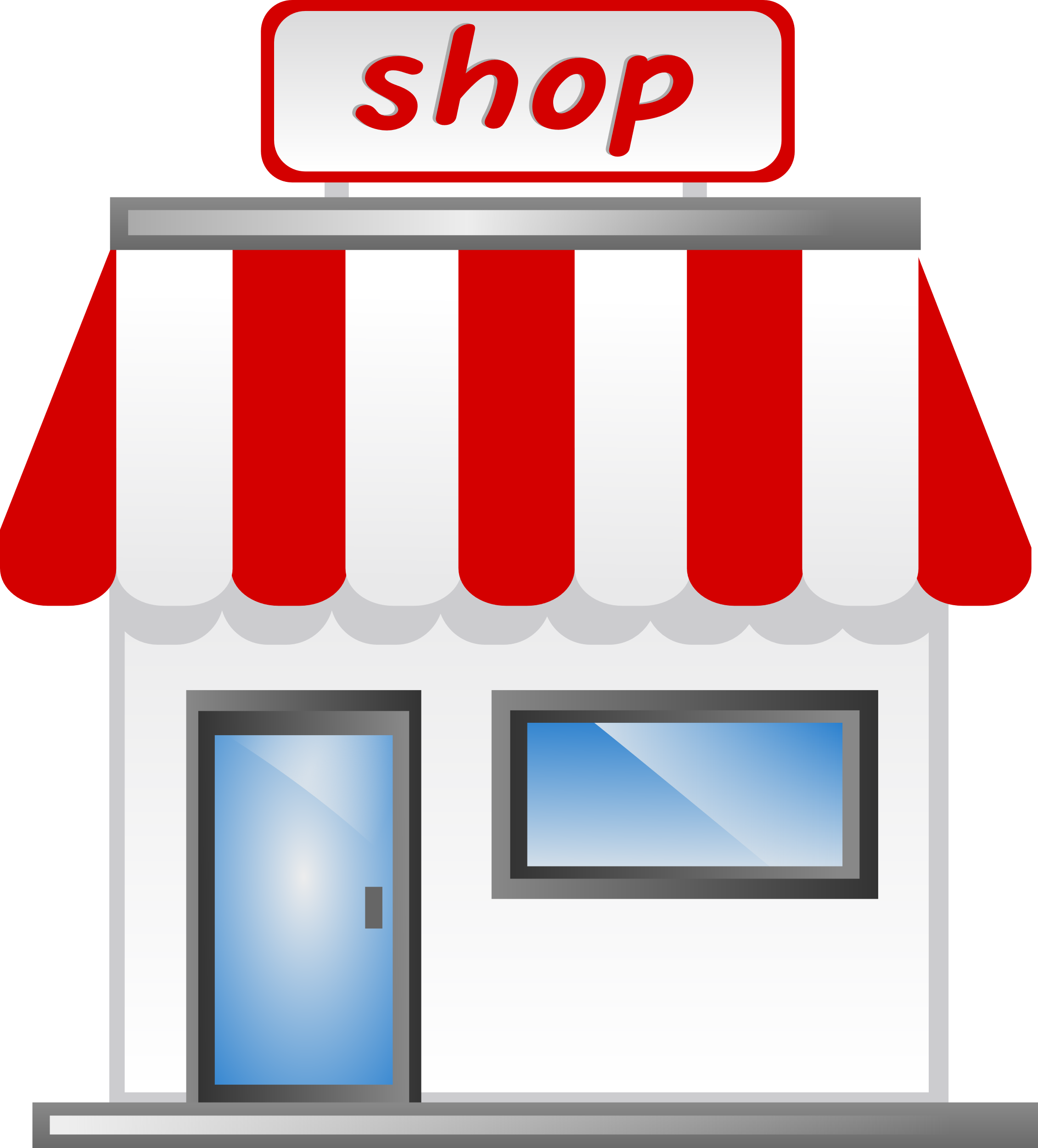 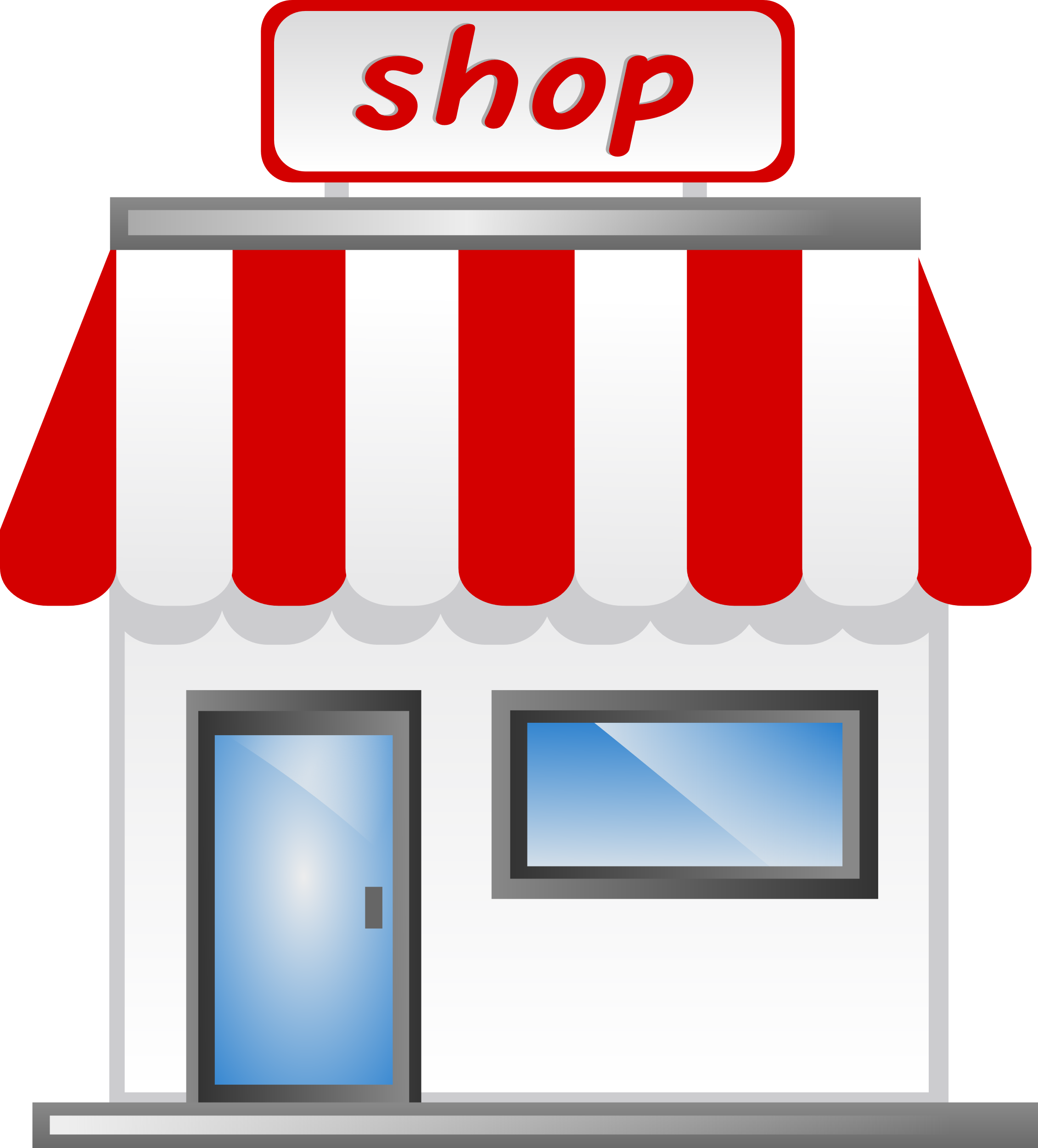 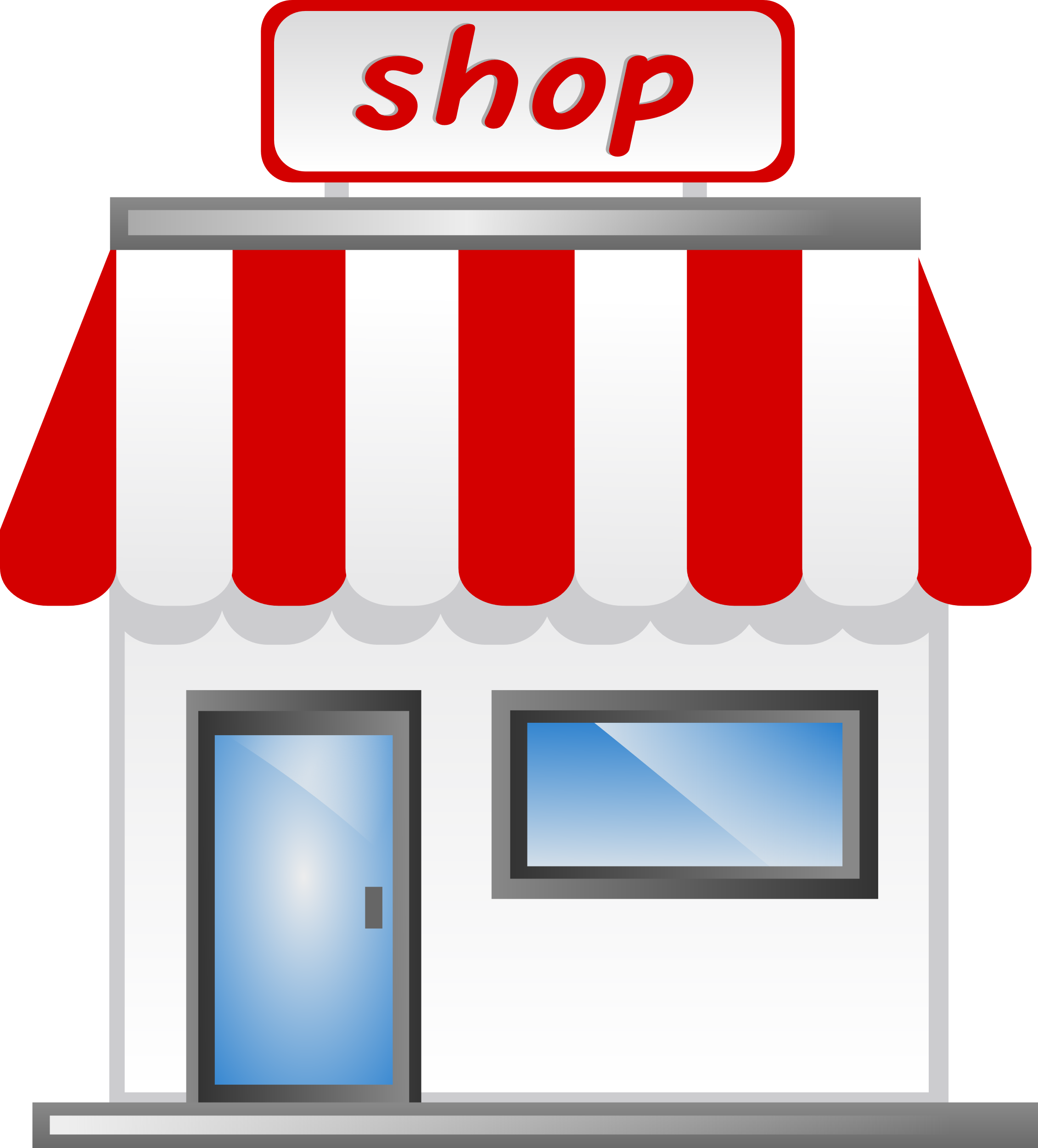 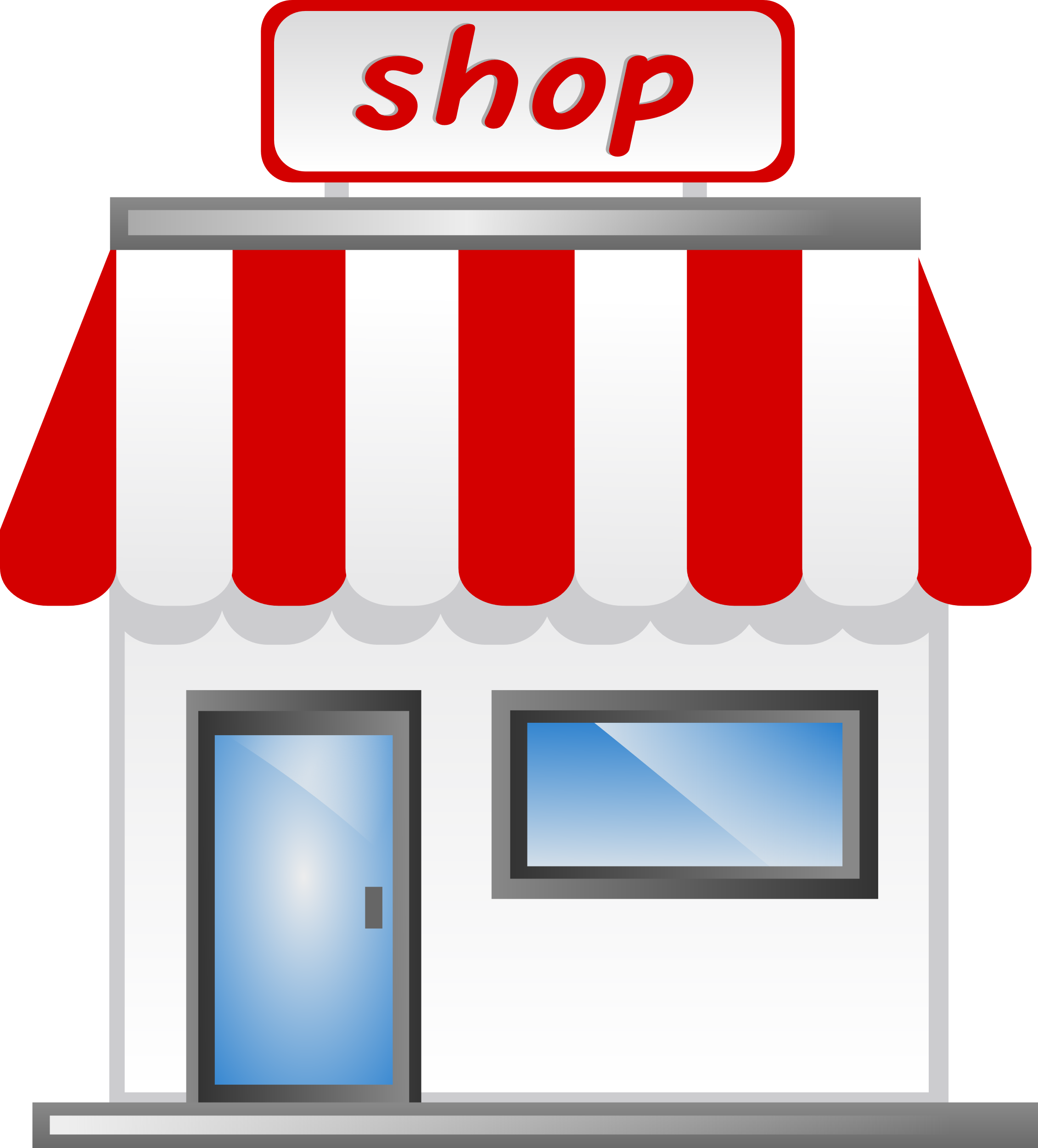 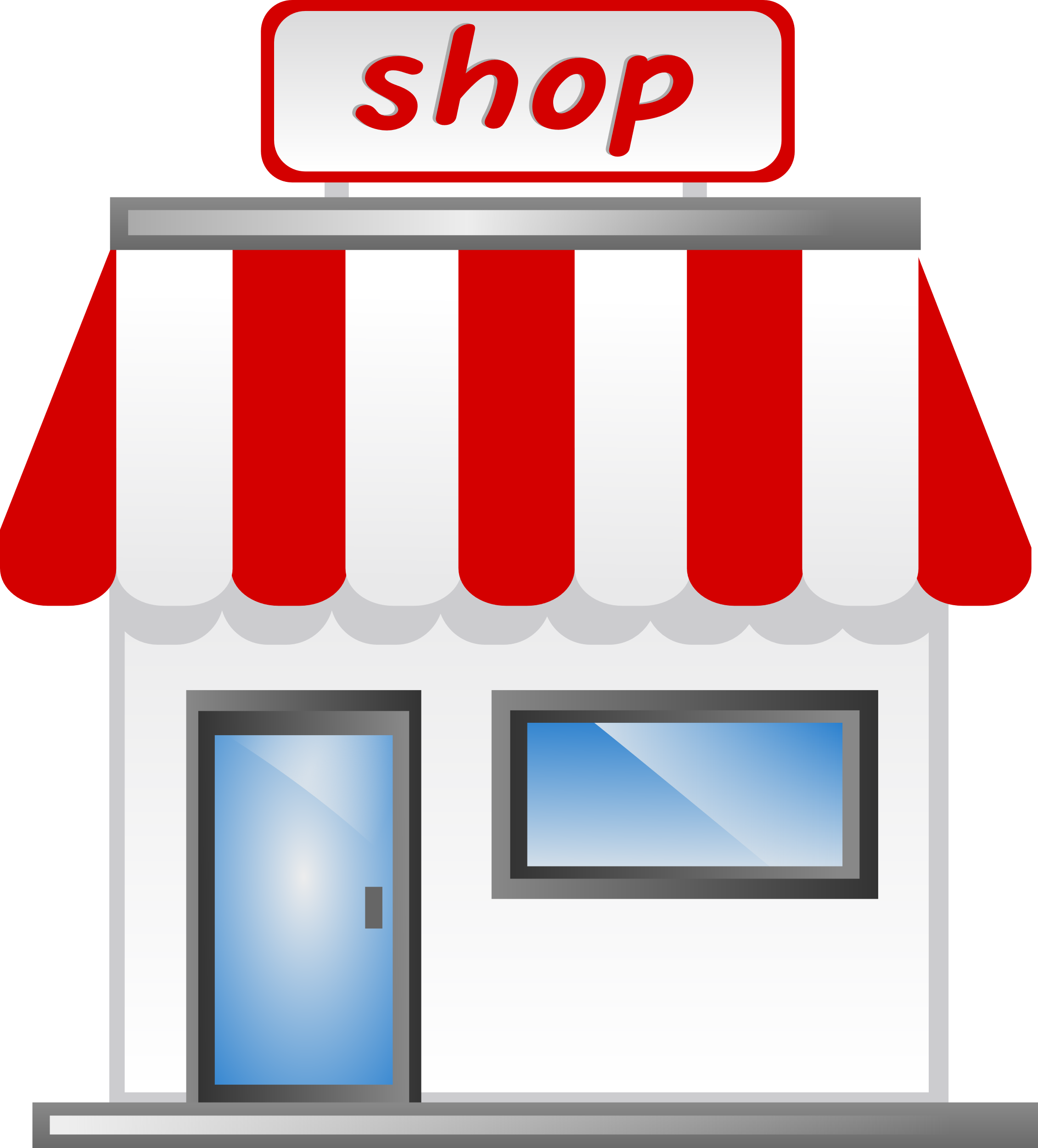 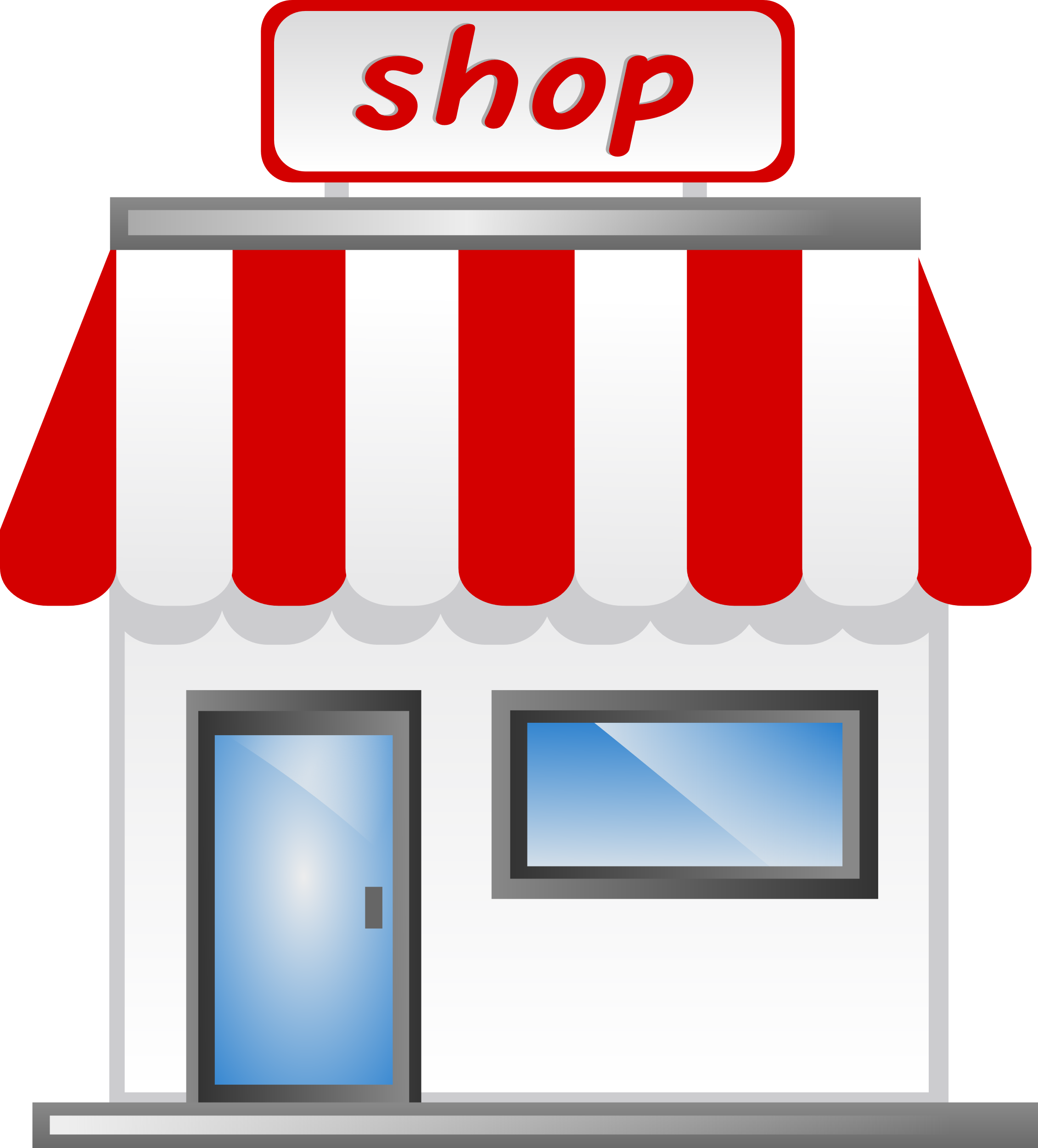 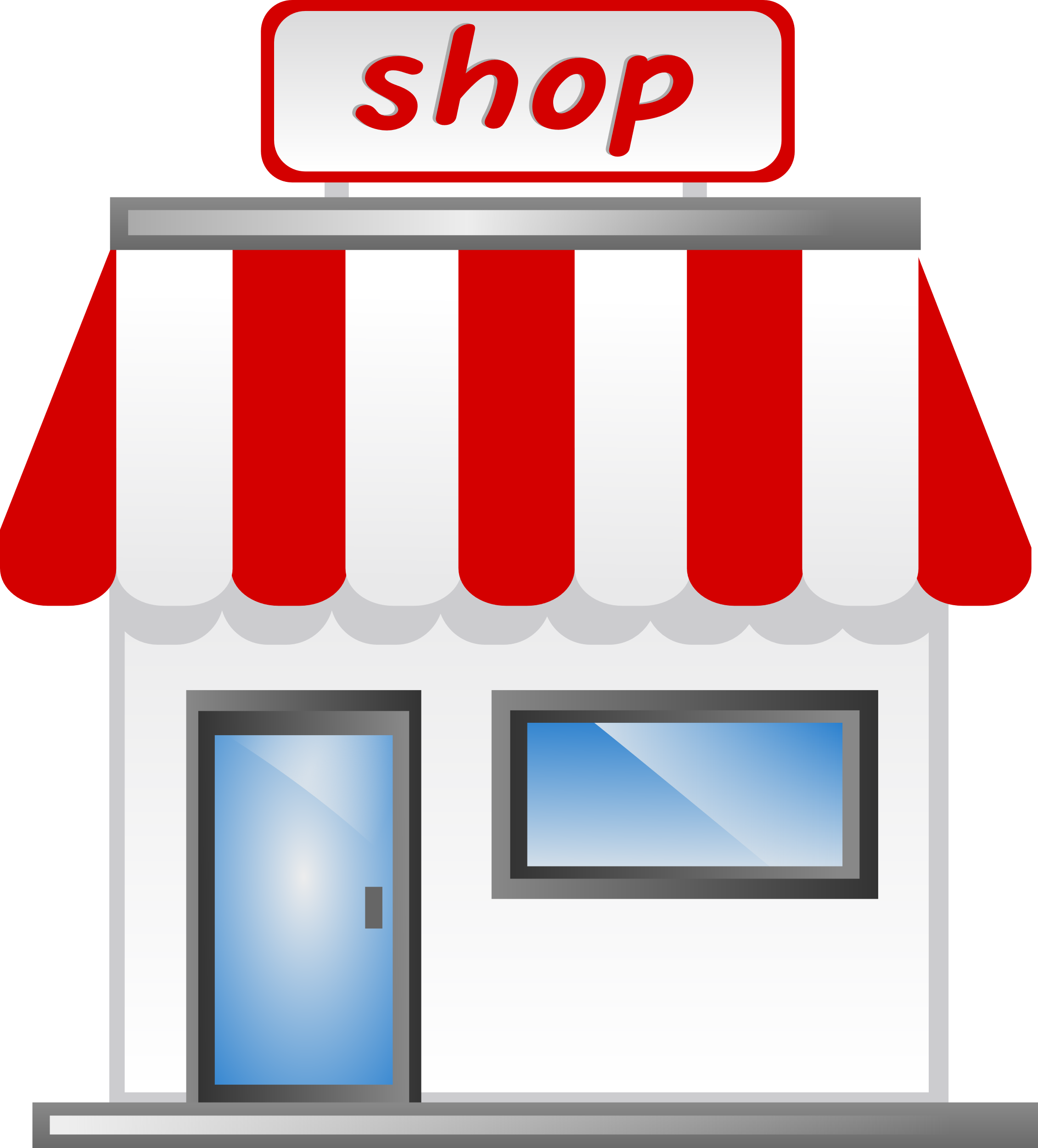 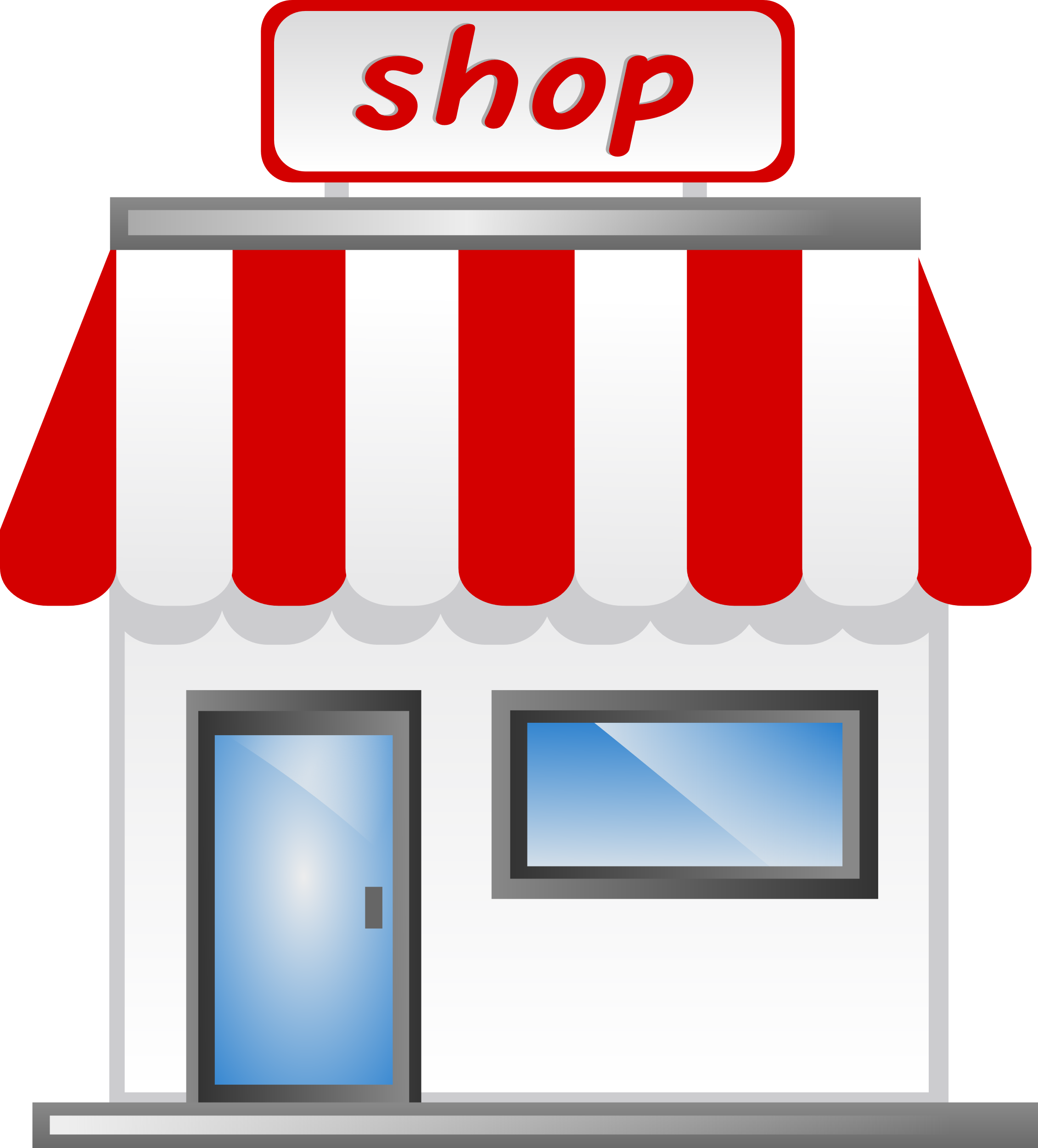 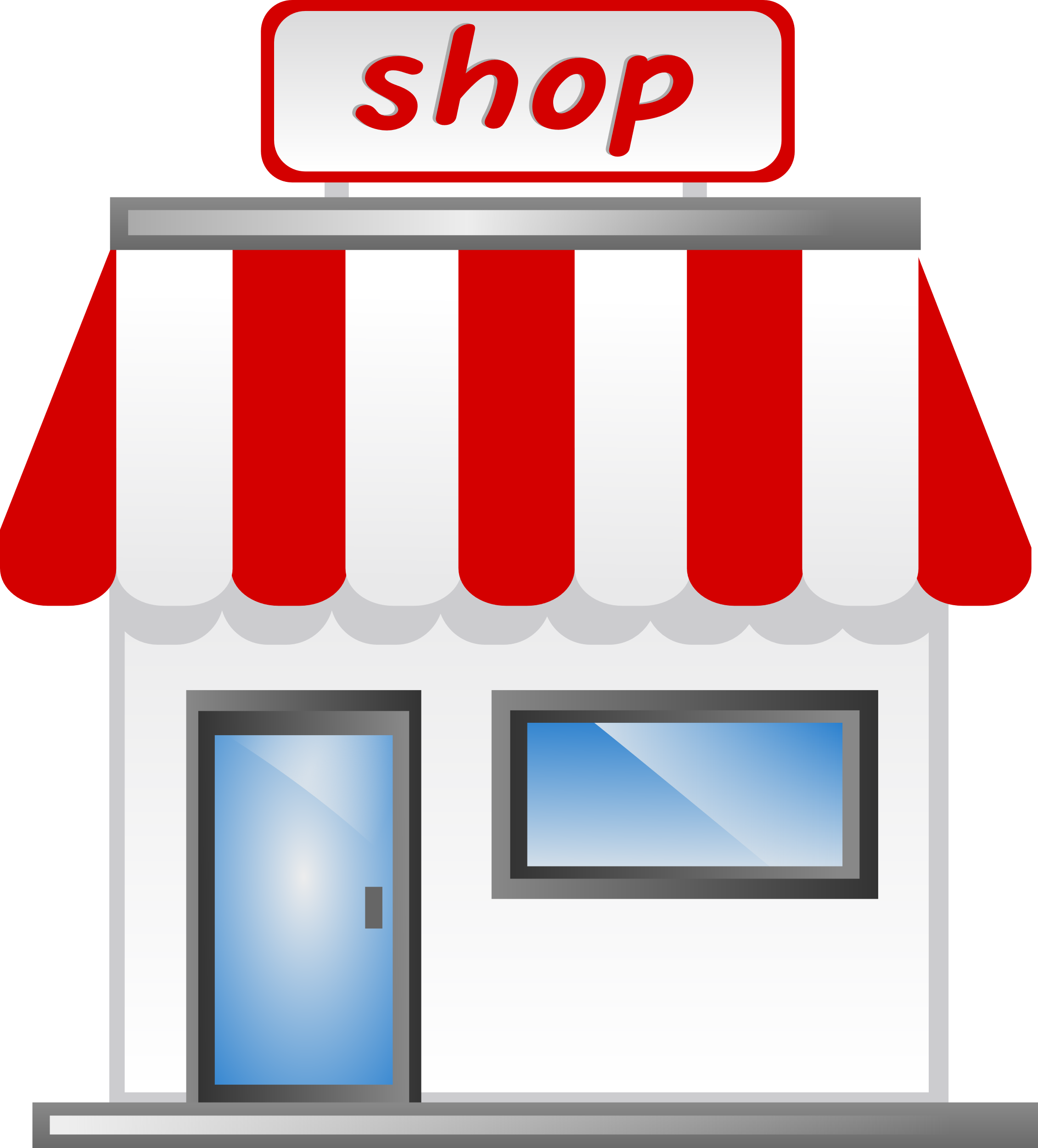 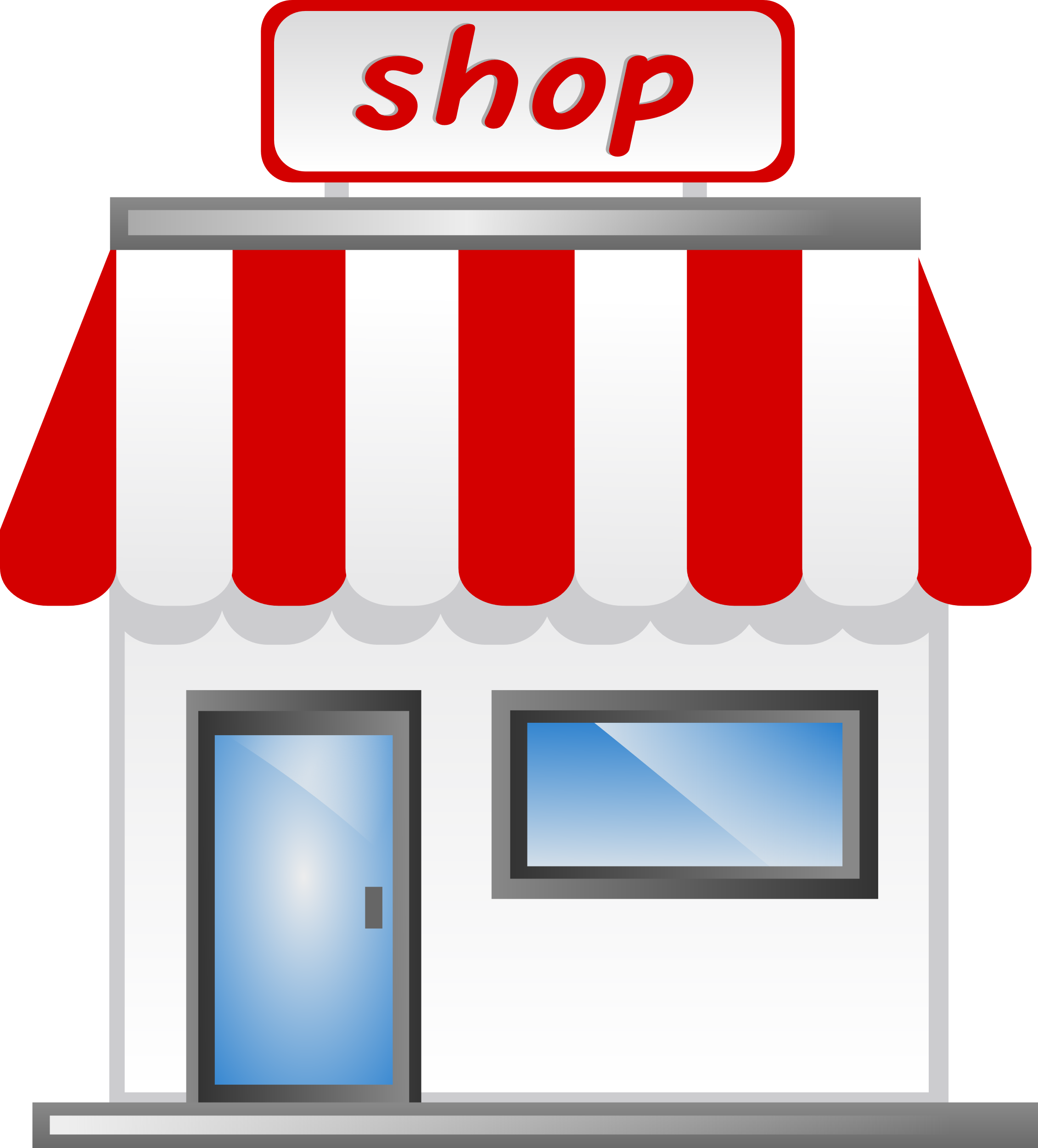 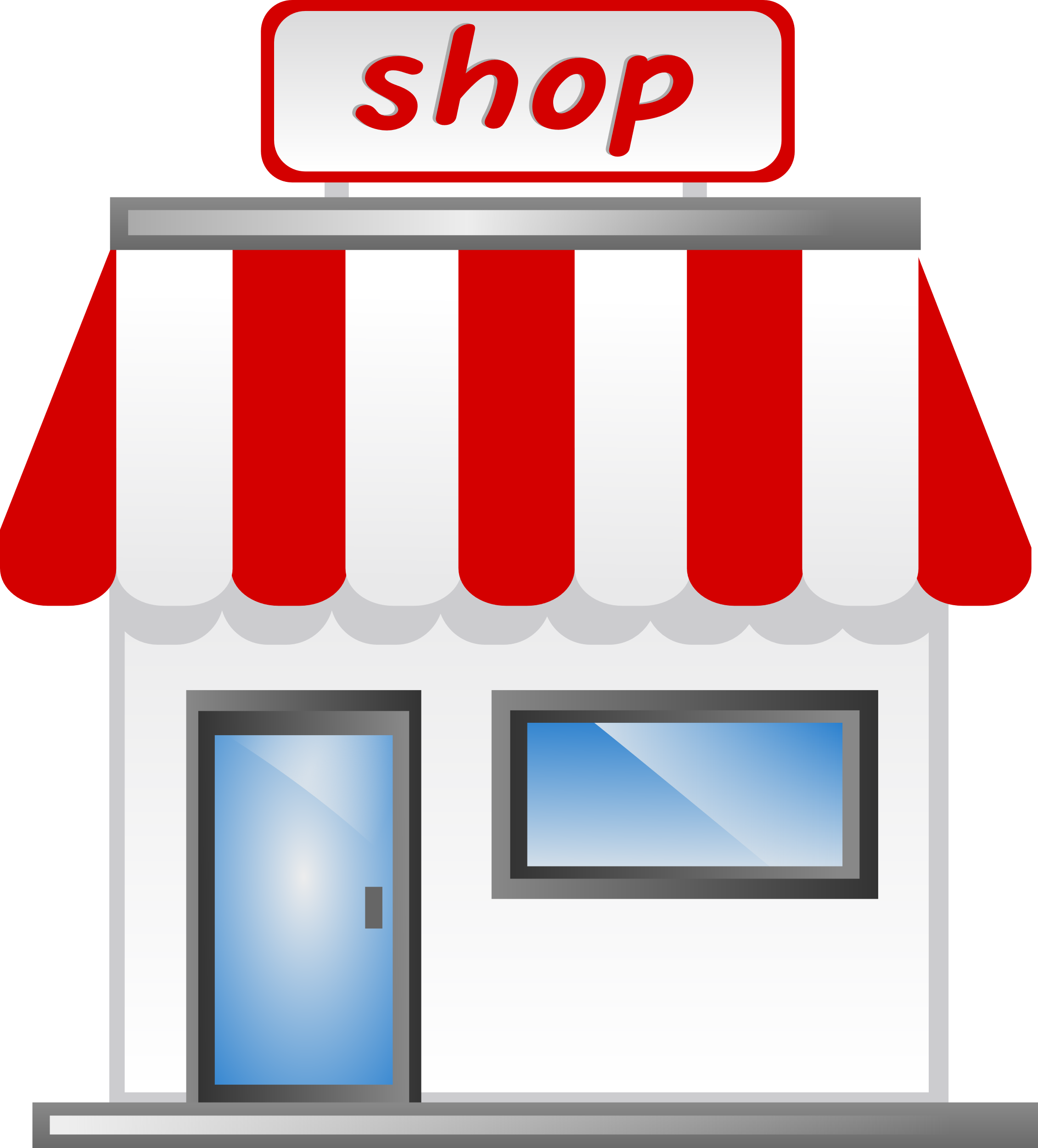 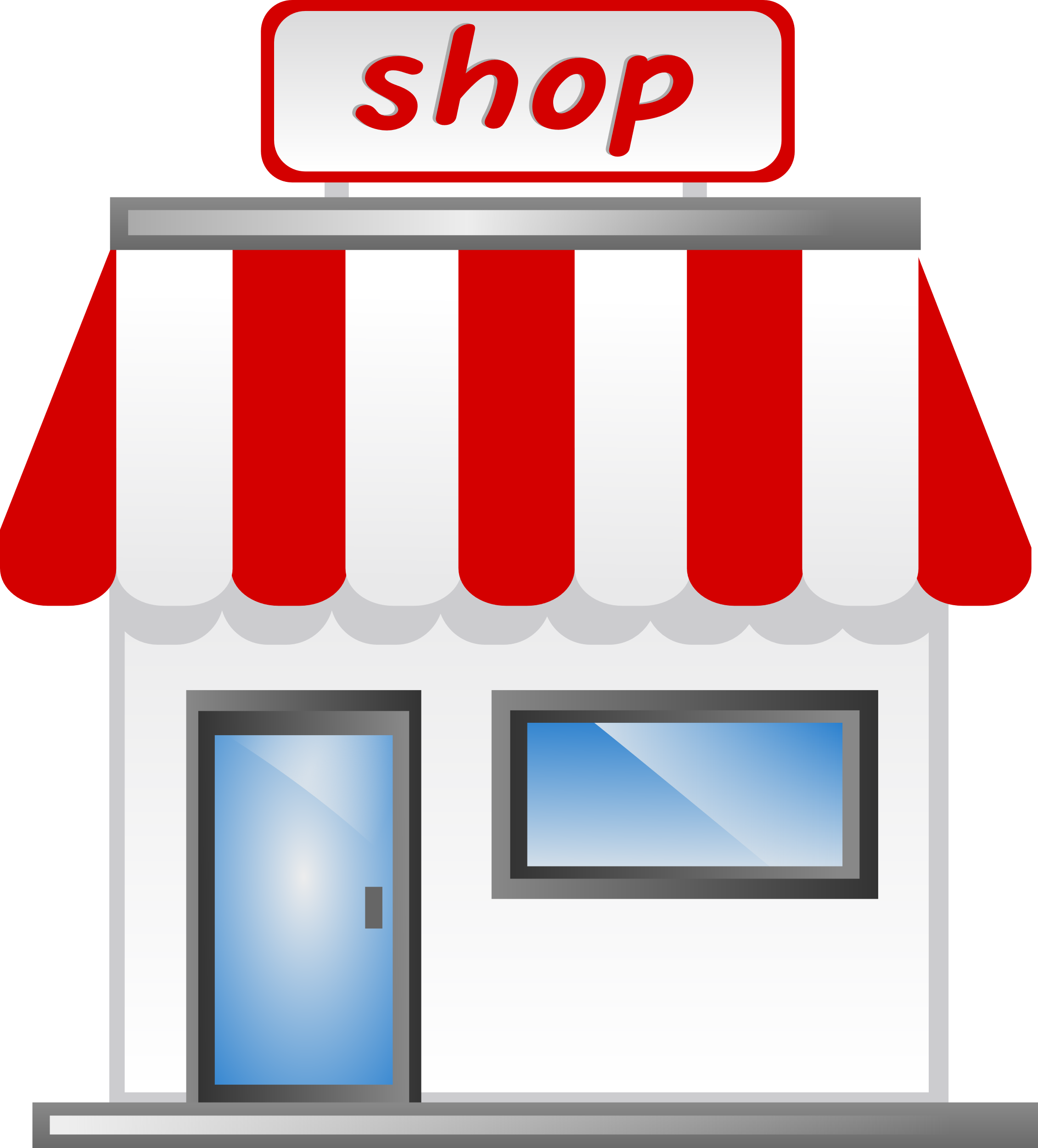 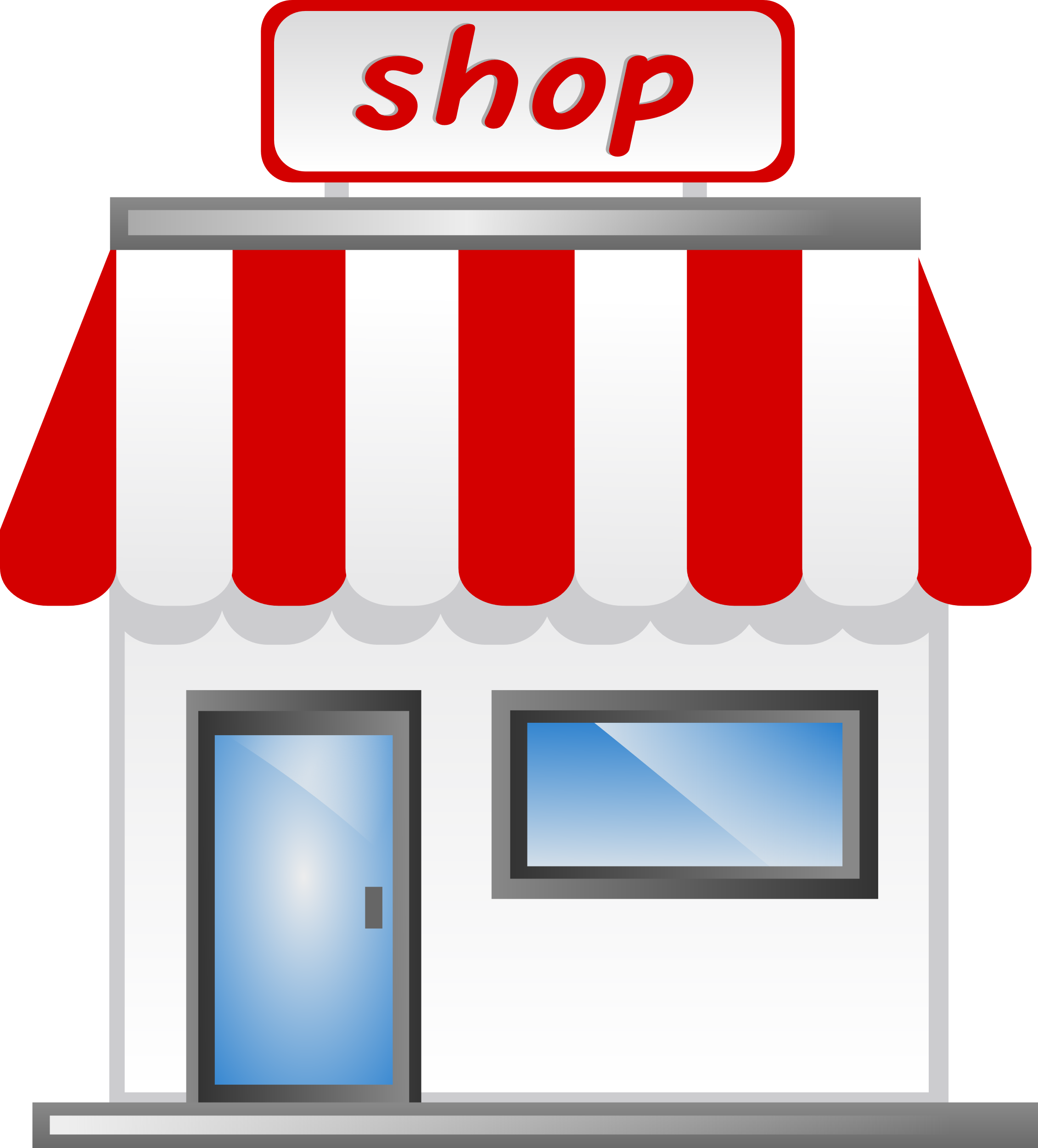 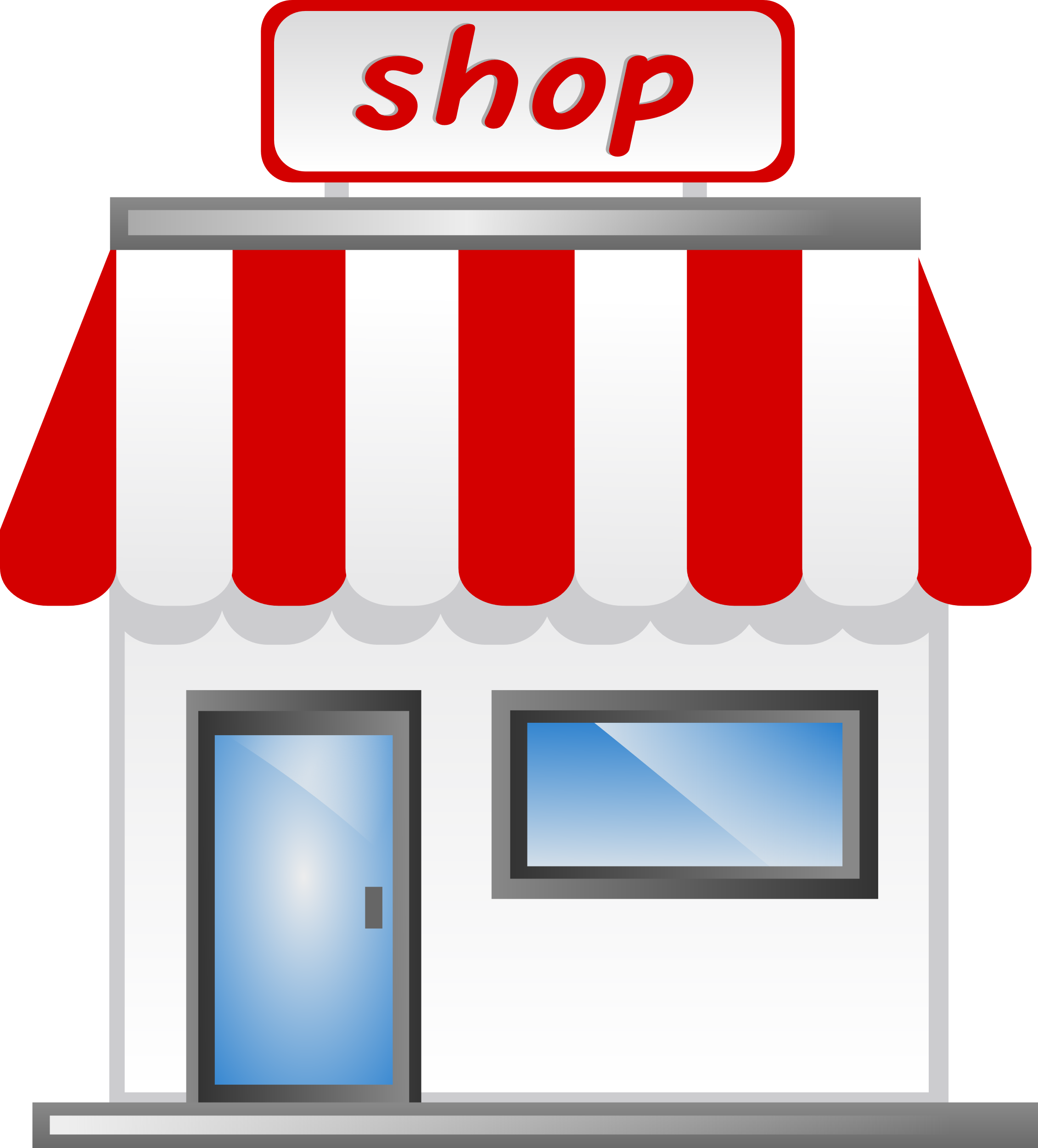 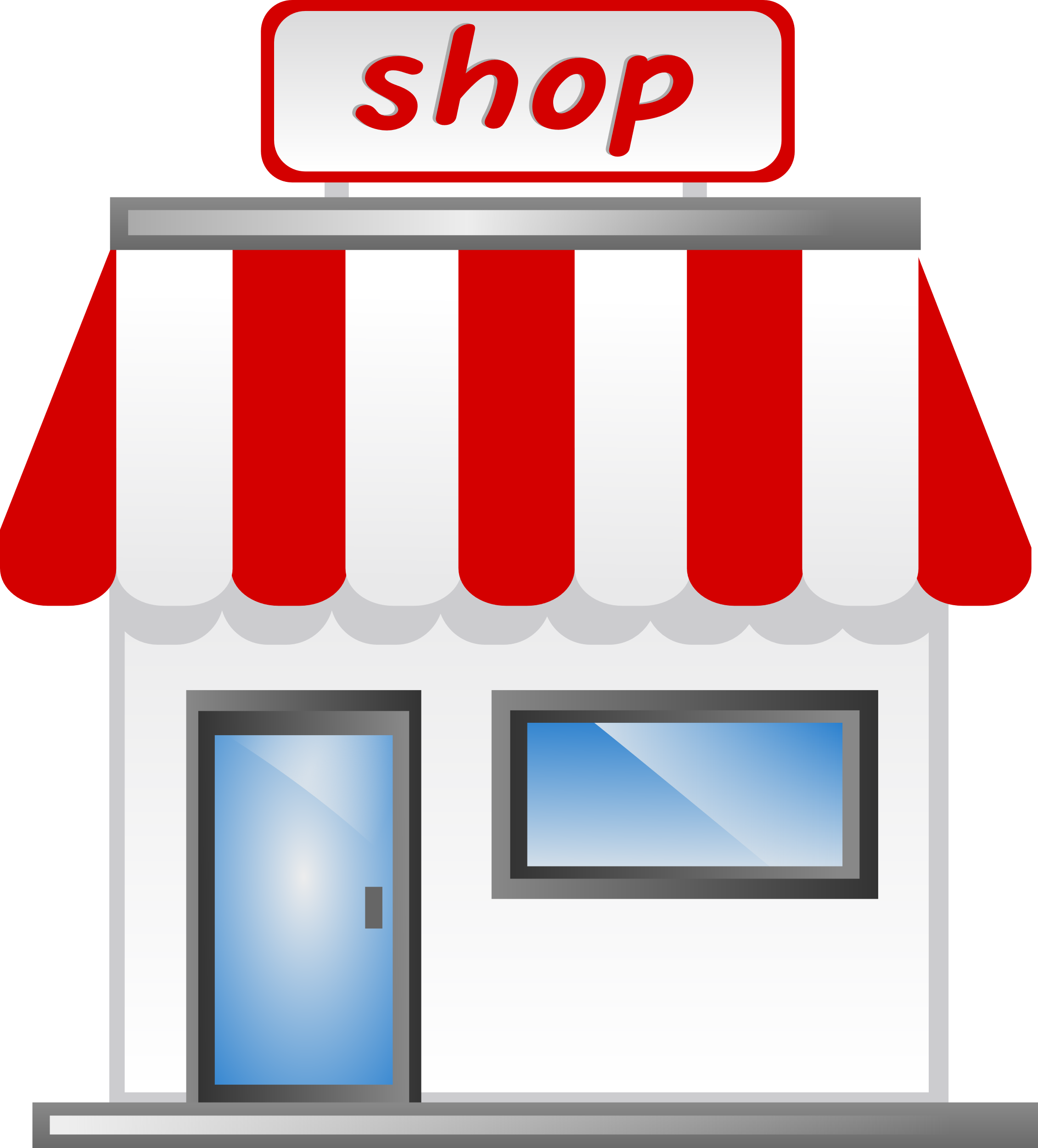 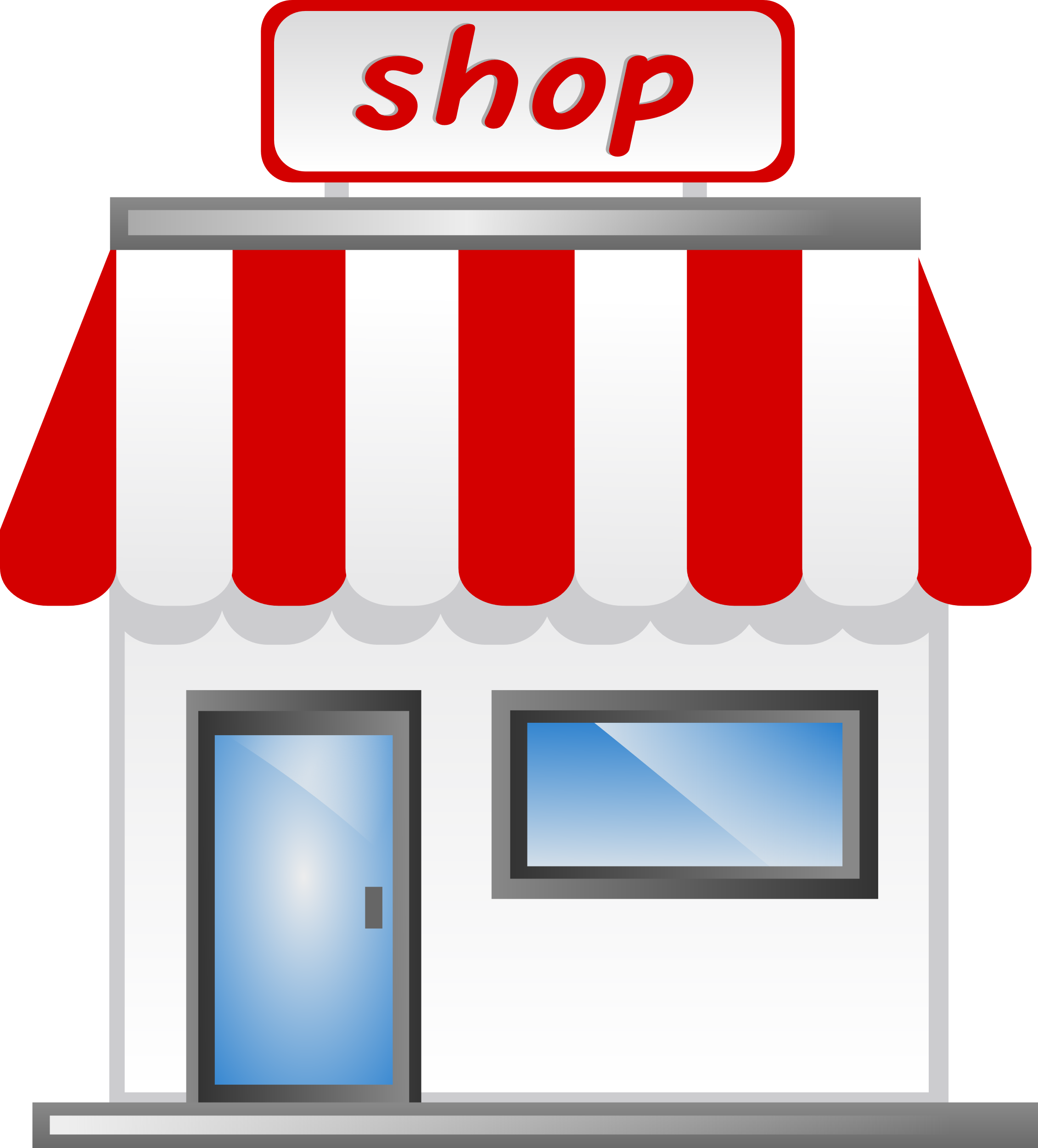 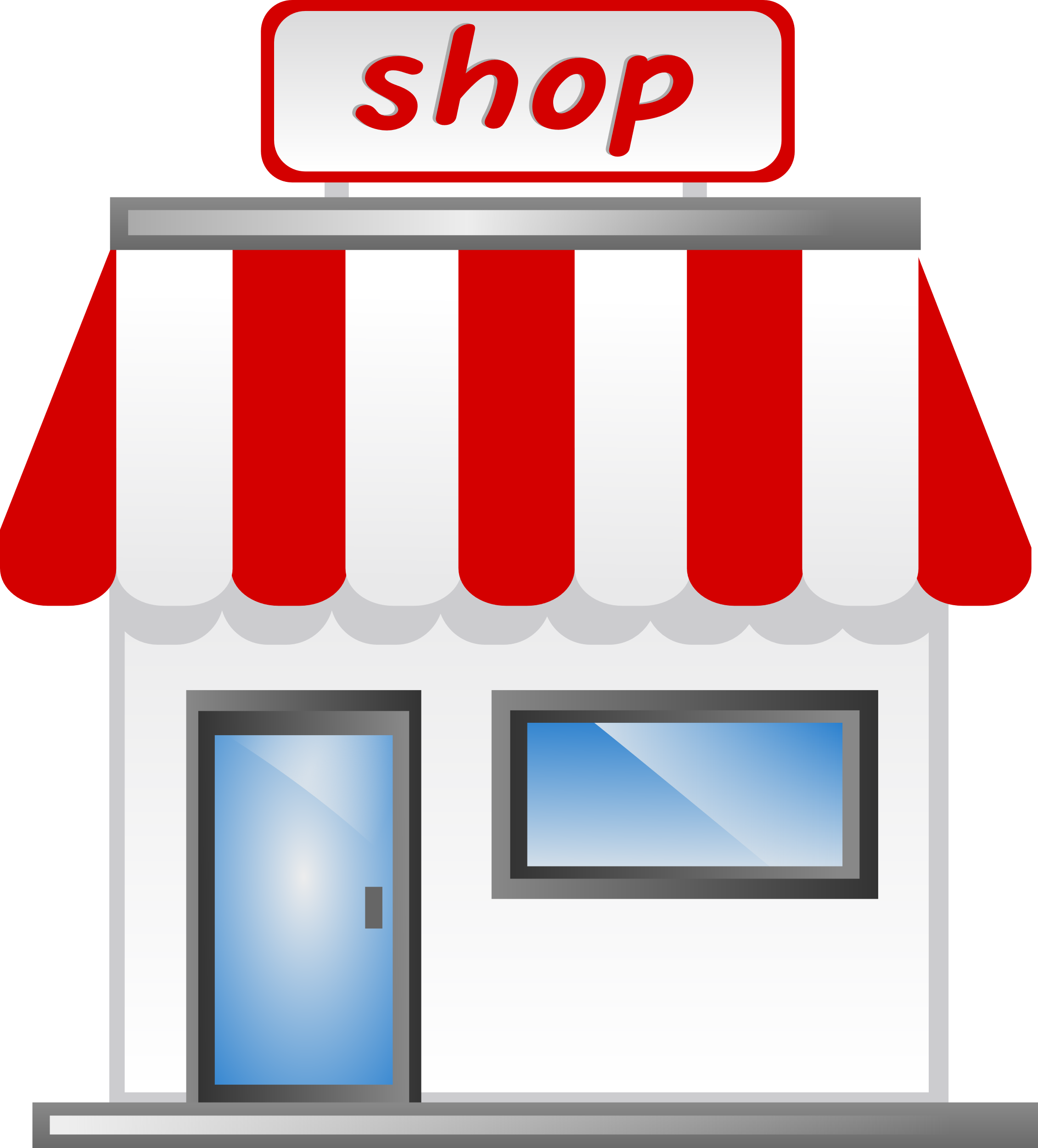 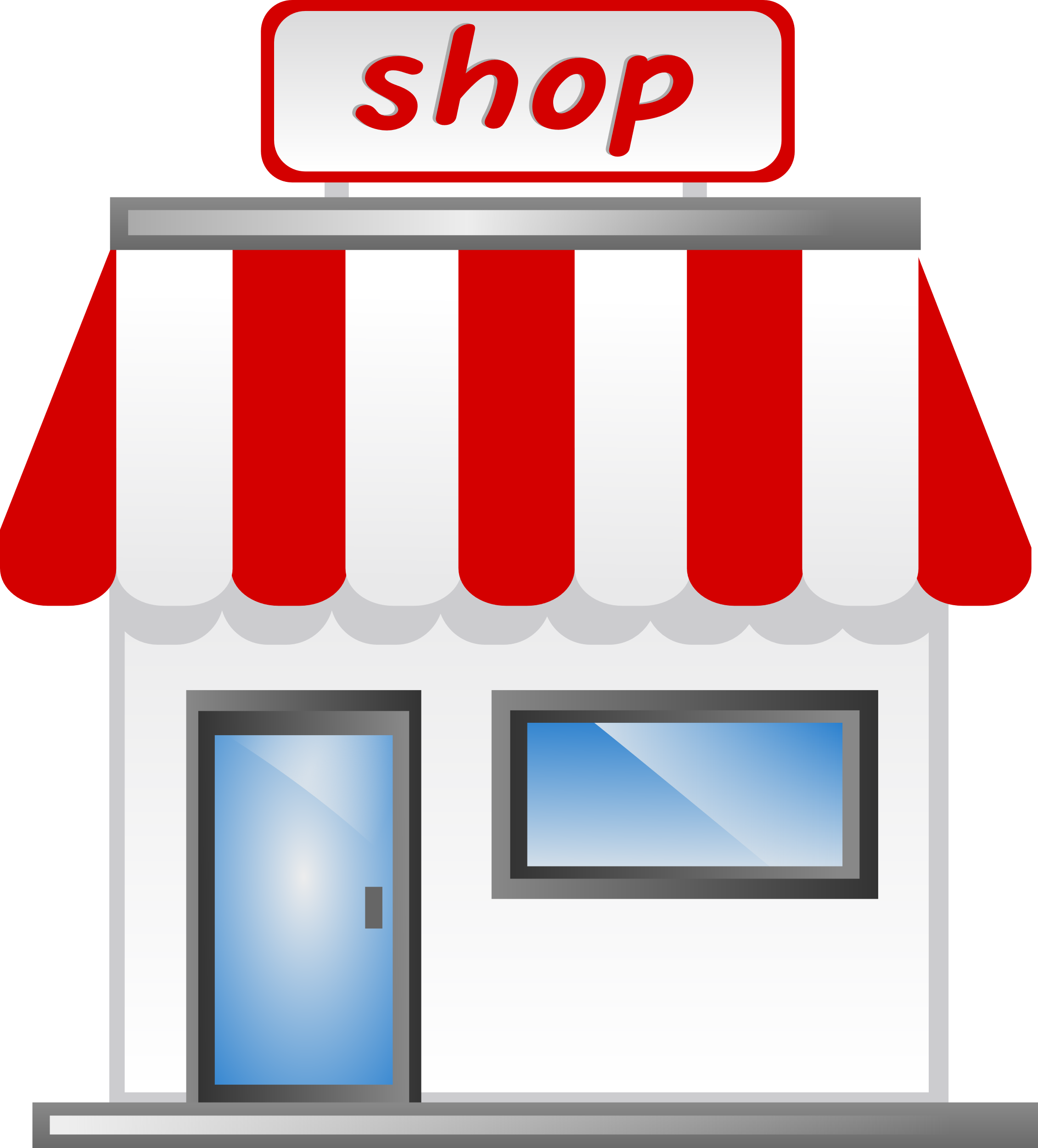 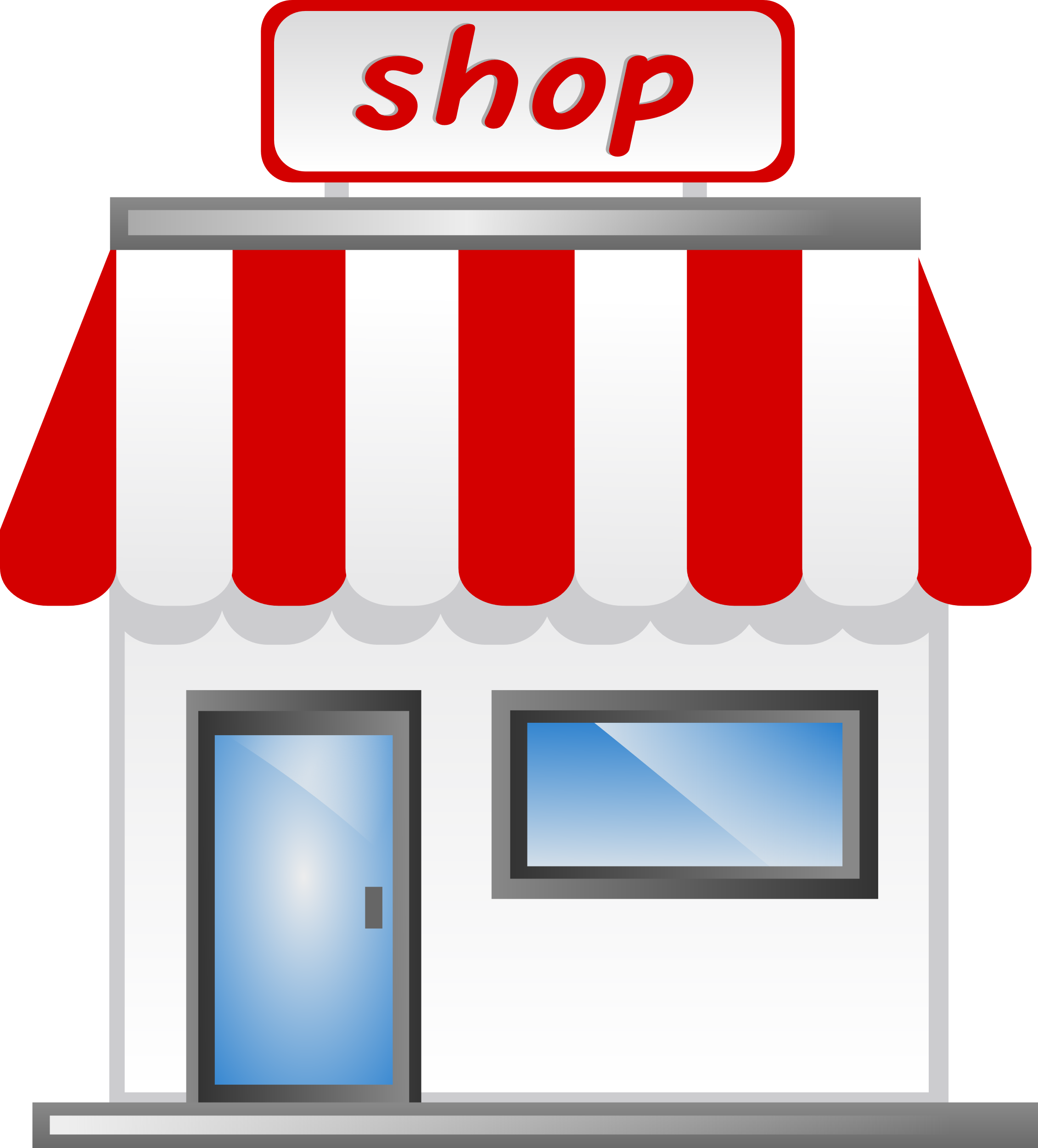 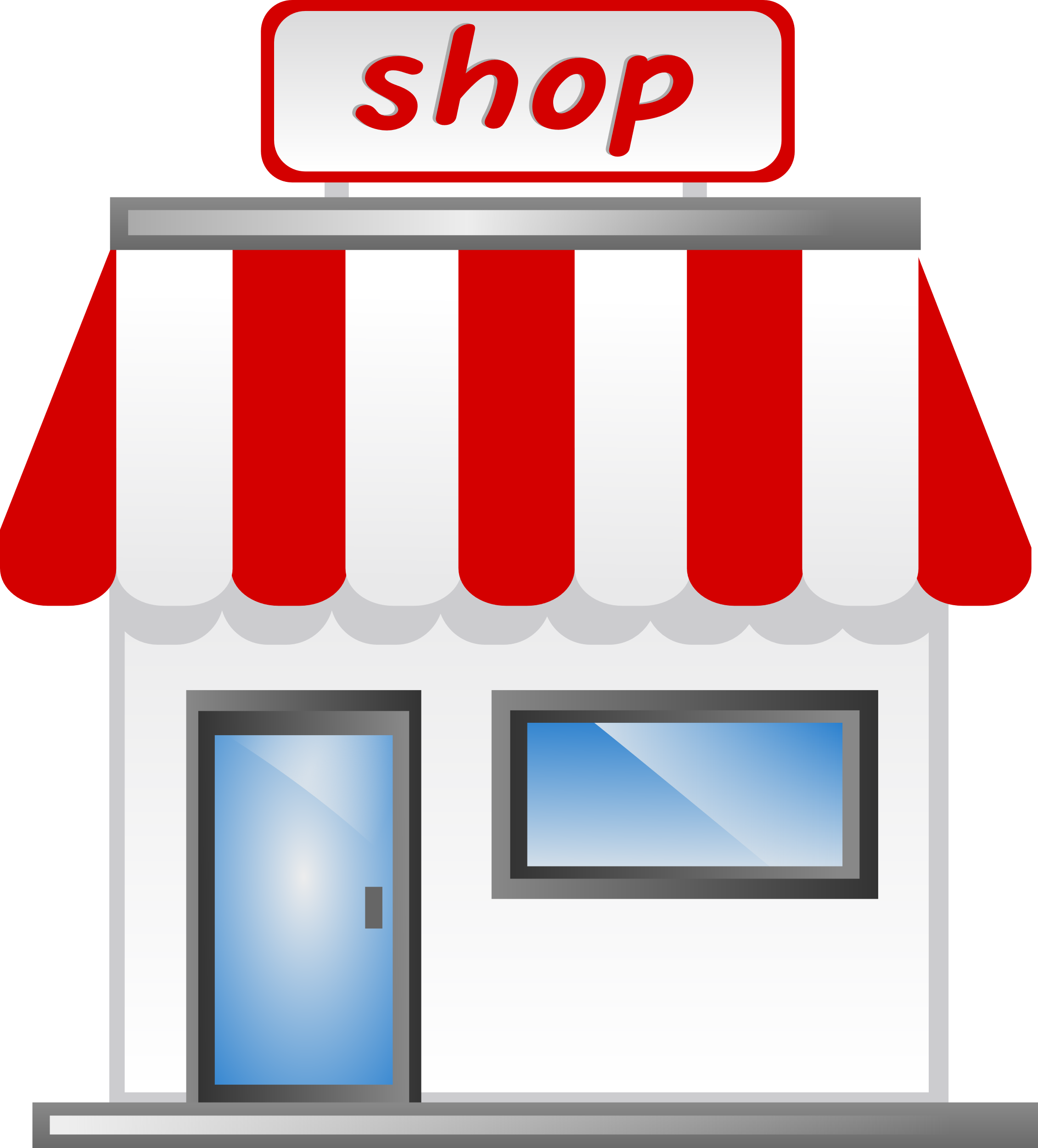 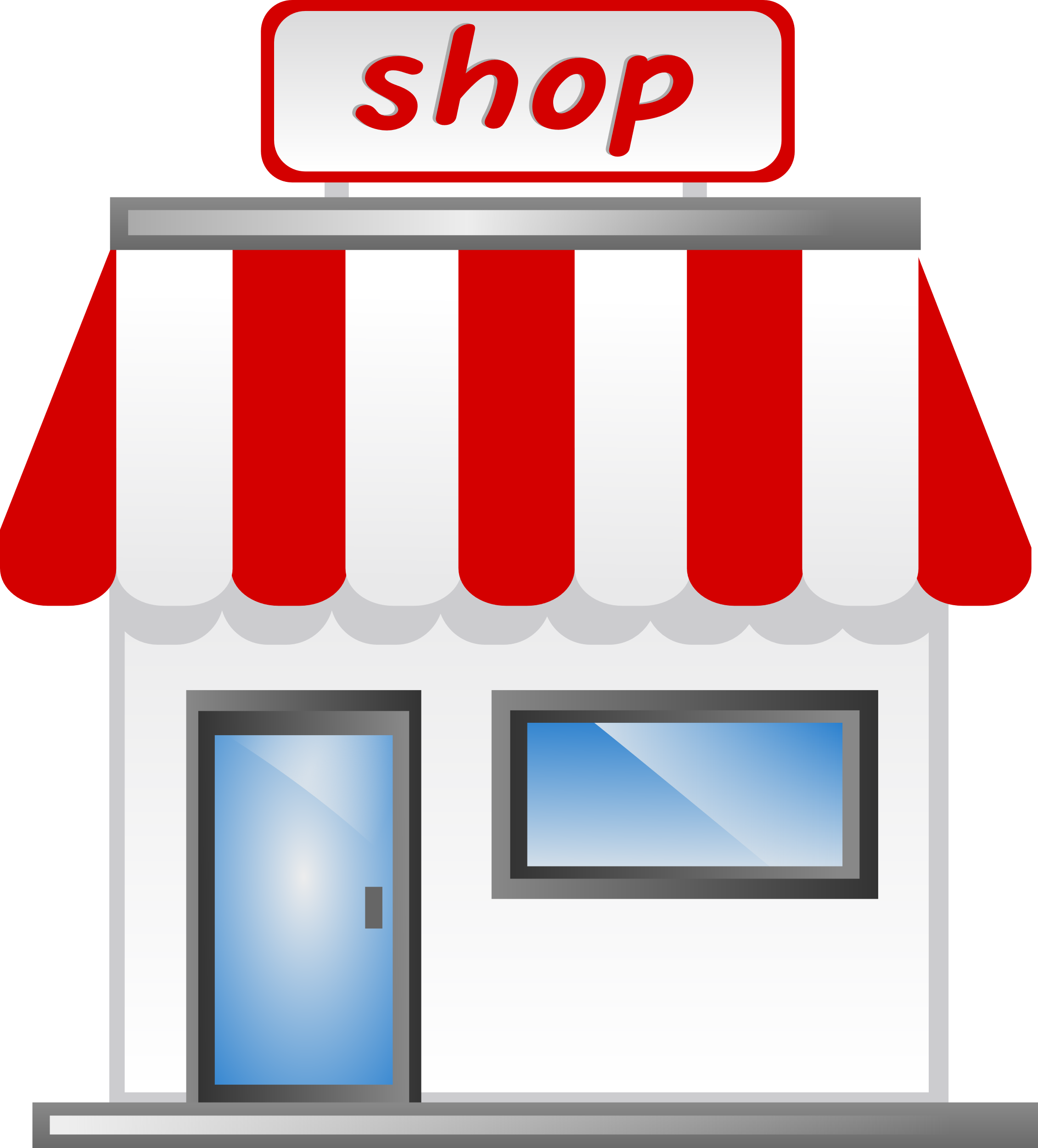 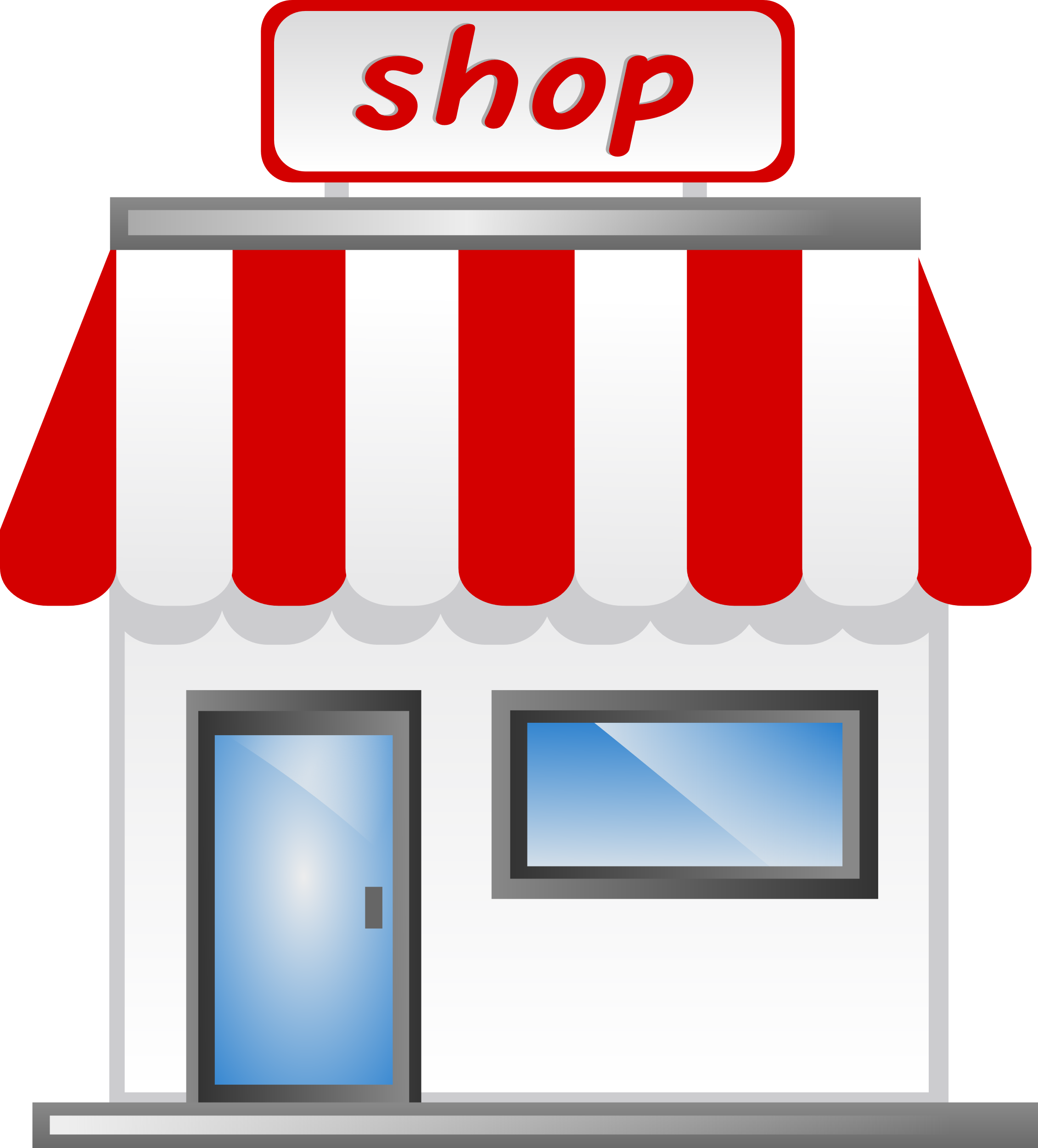 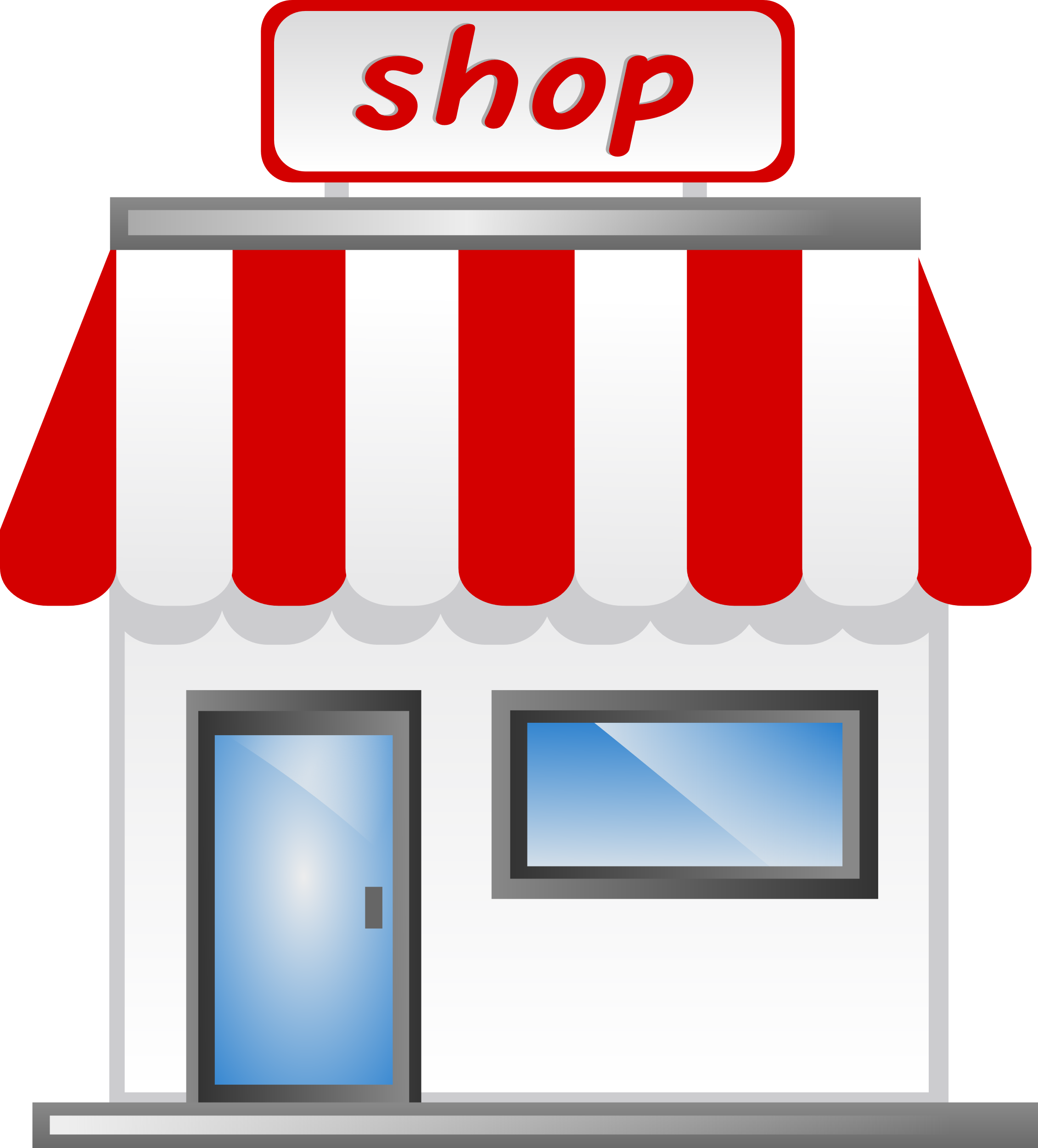 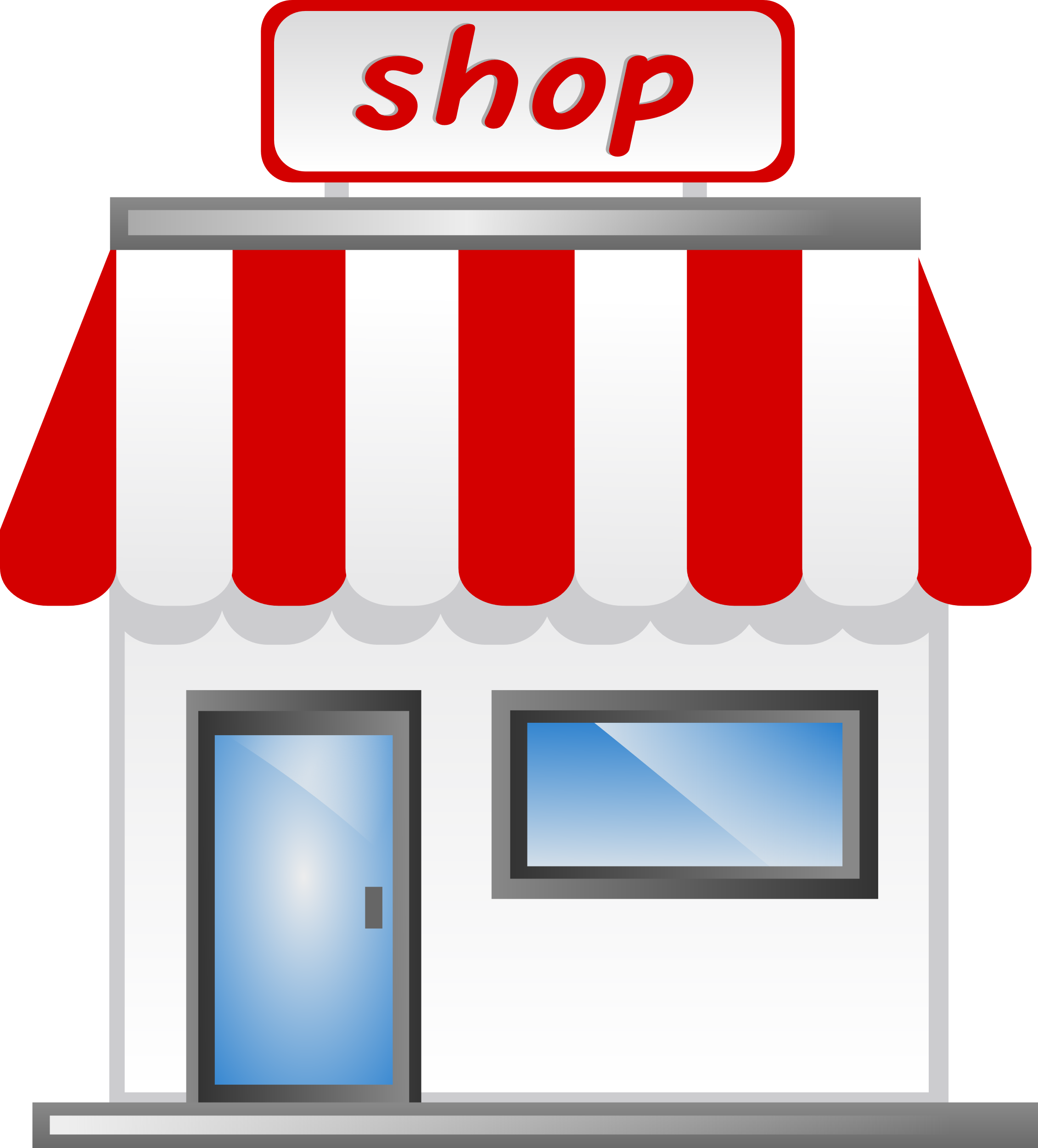 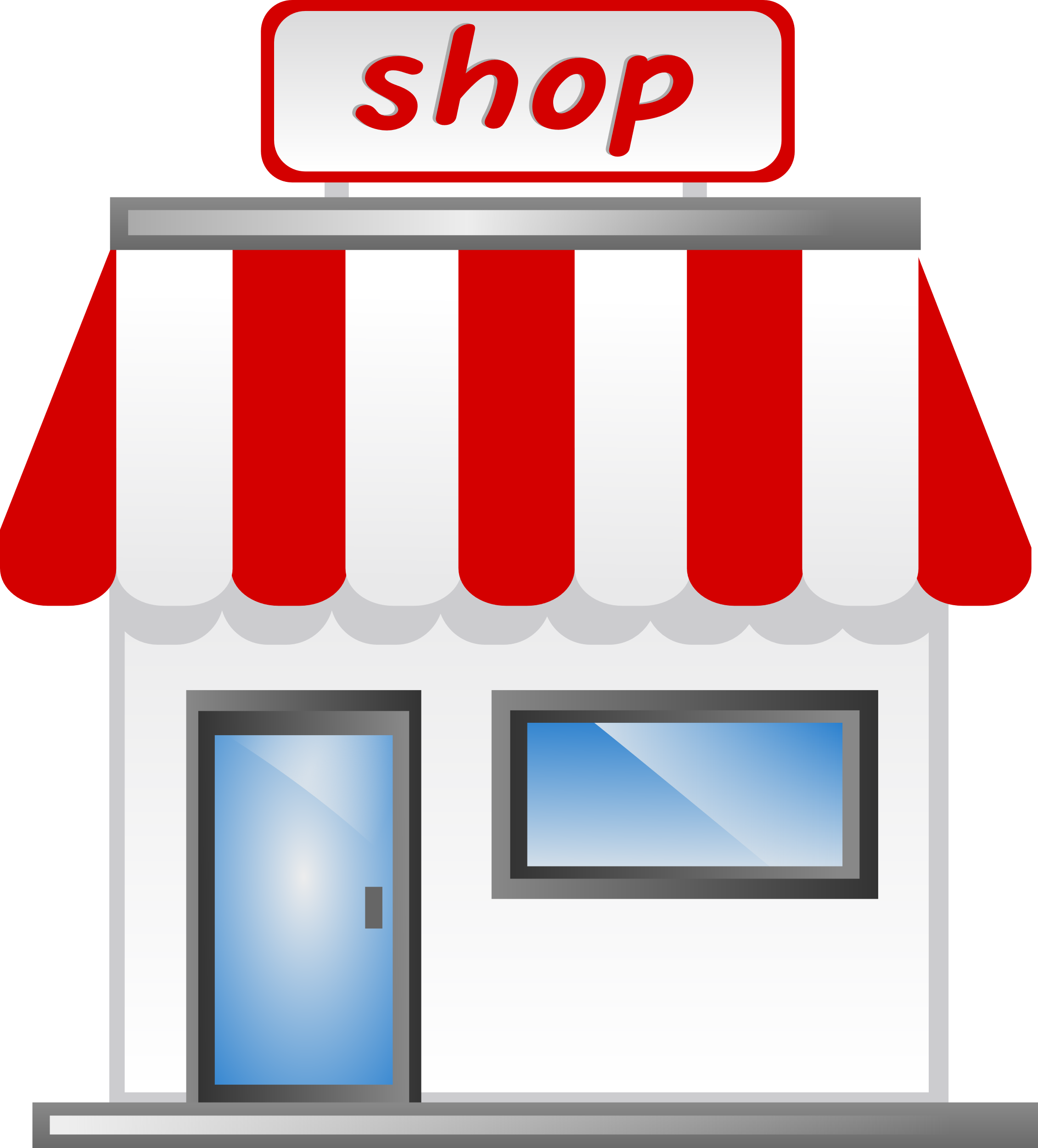 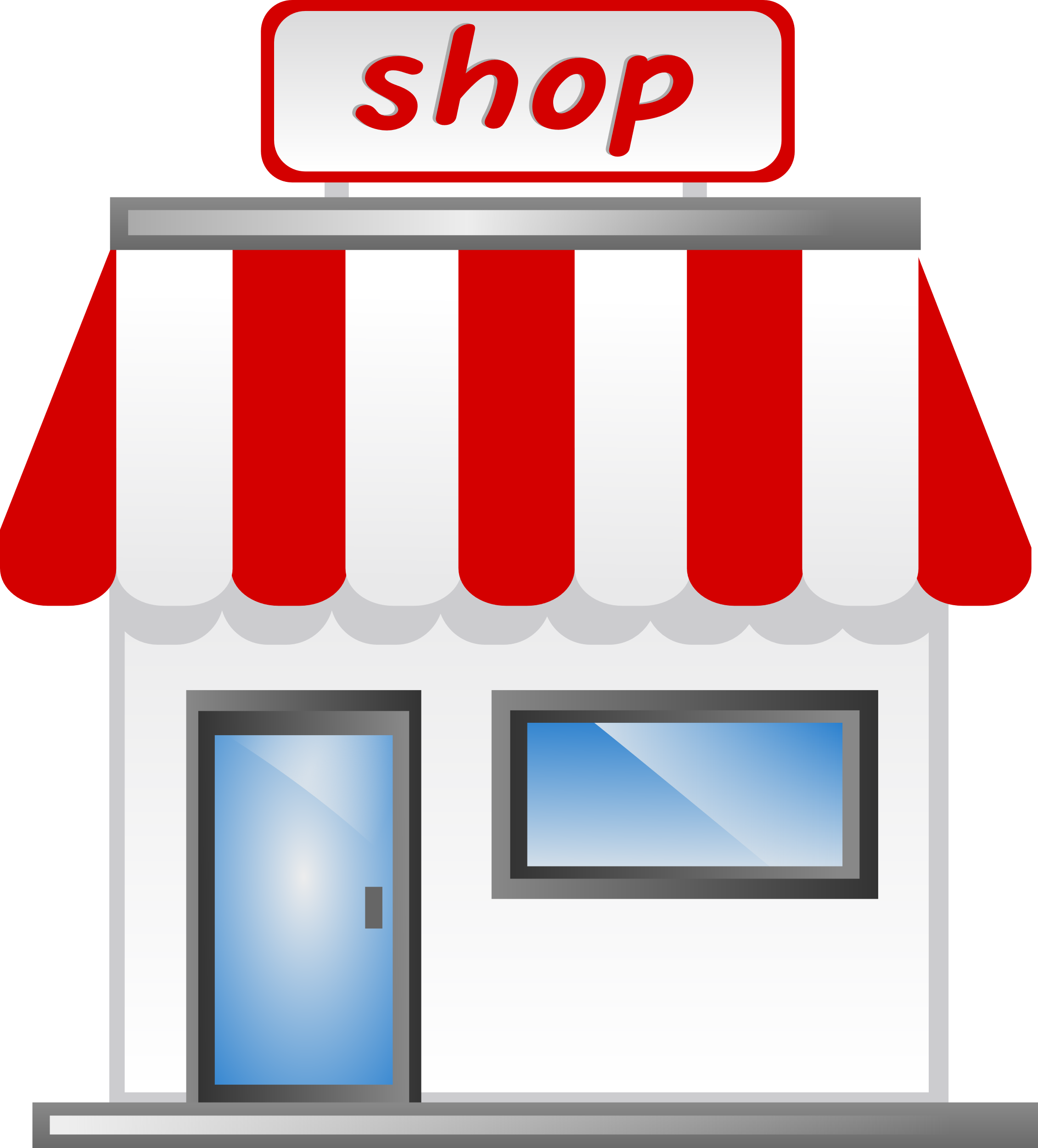 Megtérülési modell
Kiugró értékek, zajos adatok
Egyenes illesztés outlier nélkül
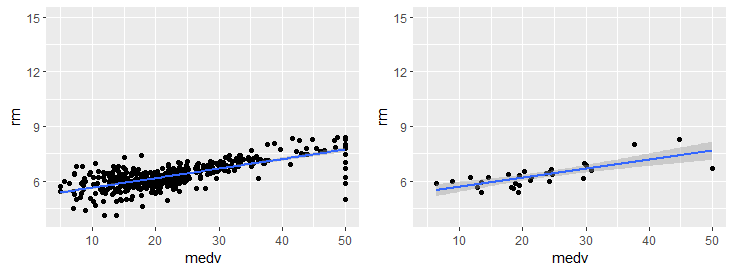 Anomaly detection
Univariate: eloszlás vizsgálata
Multivariate: isolation forest, clustering
Adattisztítás
Kézi javítás ahol lehetséges
Egyenes illesztés outlierrel
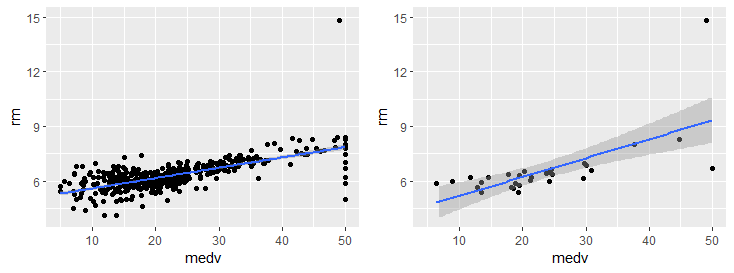 Prediktív modellek kiértékelése
Milyen pontos lesz a predikció a jövőben?
Build machine learning model
1
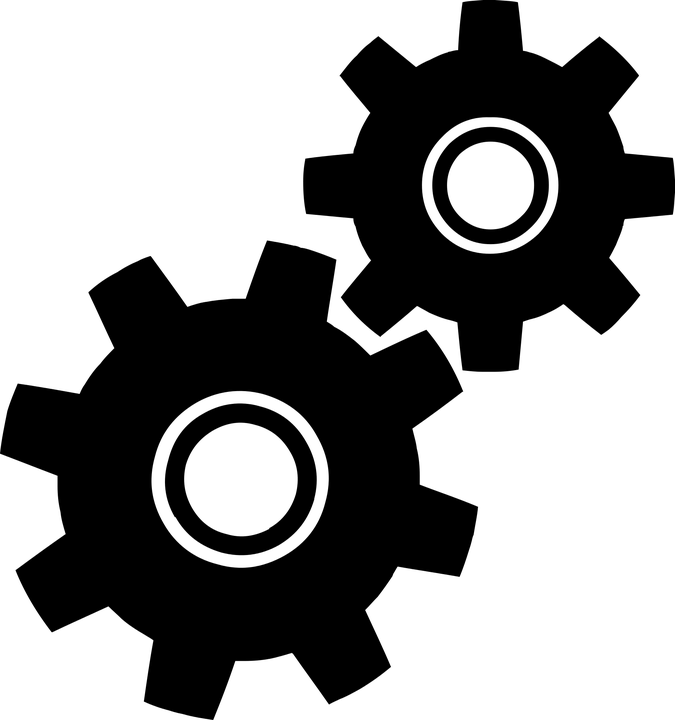 2
Compare prediction vs fact
Labeled data
Training set
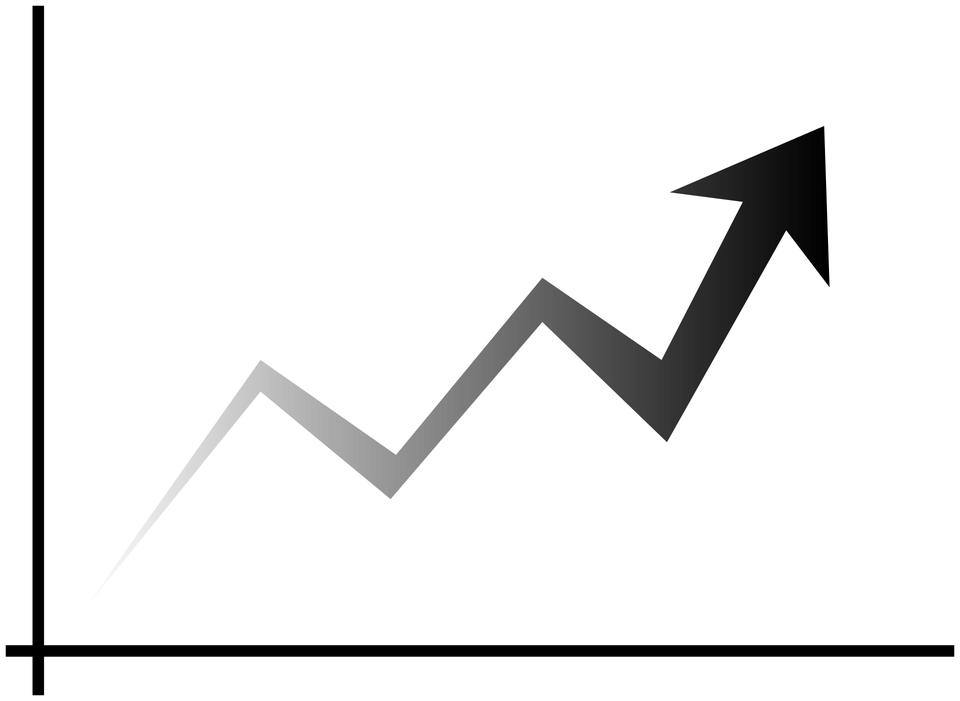 4
3
Test set
Predict
Tesztkörnyezet kialakítás
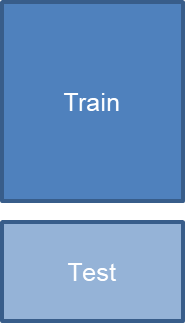 Train – teszt partíciók:
Egyszeri mérés
Random seedtől függően nagy lehet a szórás

Cross-validation:
Sok mérés
Konfidencia számolható
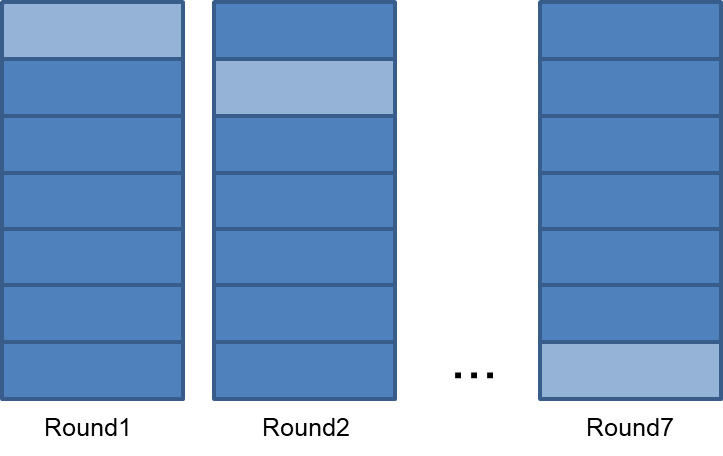 Túltanulás elkerülése
Feature szelection:
Statisztikai tesztek pl. khí-négyzet teszt
Korreláció
Feature Importance
Stepwise, forward, backward módszerek
Egyszerű algoritmusok:
Lineáris regresszió, Lasso regression (L1 regularizáció)
Logisztikus regresszió, regularizáció
Ensemble modellek
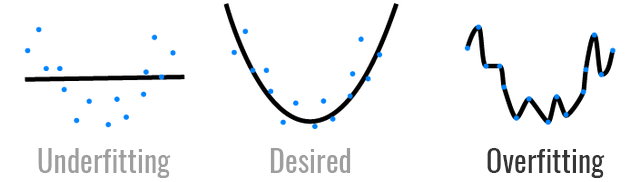 Julien Despois: Memorizing is not learning! — 6 tricks to prevent overfitting in machine learning.
Összefoglalás
Kezelés
Probléma
Anomaly detection
Cross validation
Feature selection, egyszerű és ensemble modellek
Kiugró értékek, zajos adatok
Visszamérés megbízhatósága
Túltanulás